A community based initiative to cope with land use challenges in mountain areas
sustainable development to face climate change in mediterranean regions
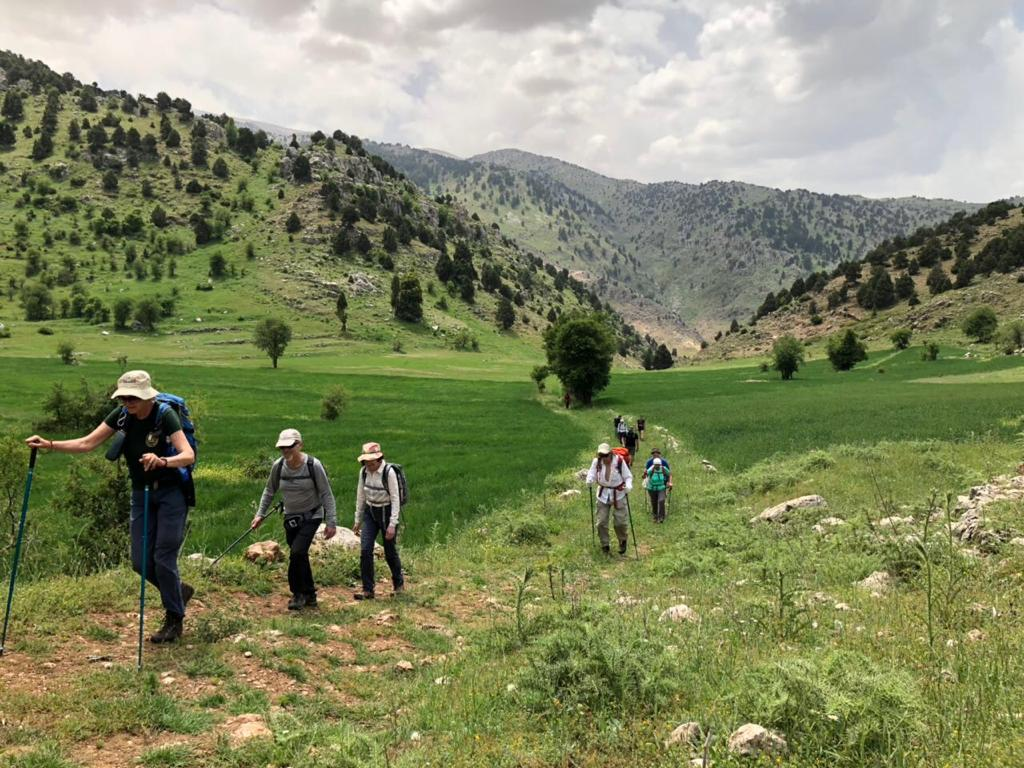 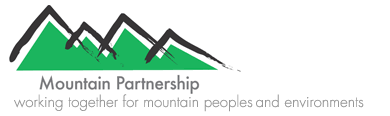 IPROMO SUMMER COURSE 2019 | TORINO
Eak Narayan Dhakal (Nepal) | Martine Francis Btaich (Lebanon) | Oscar Iván Galvis Mora (Colombia) | Lamya Haider (Algeria) | Sebastián Seisdedos Morales (Chile) | Zhyldyz Shigaeva (Kyrgystan)
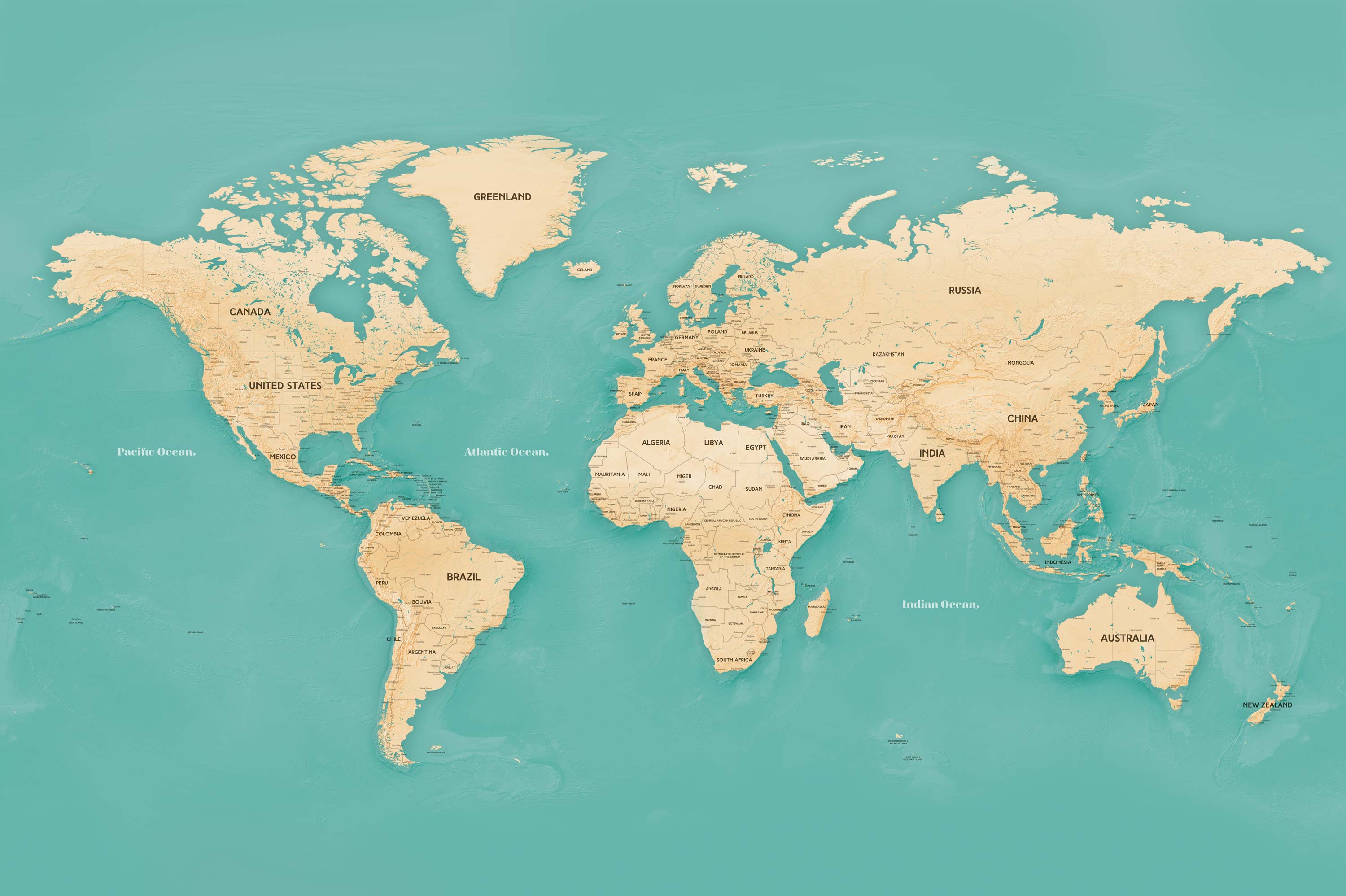 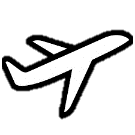 ¿What are we facing?
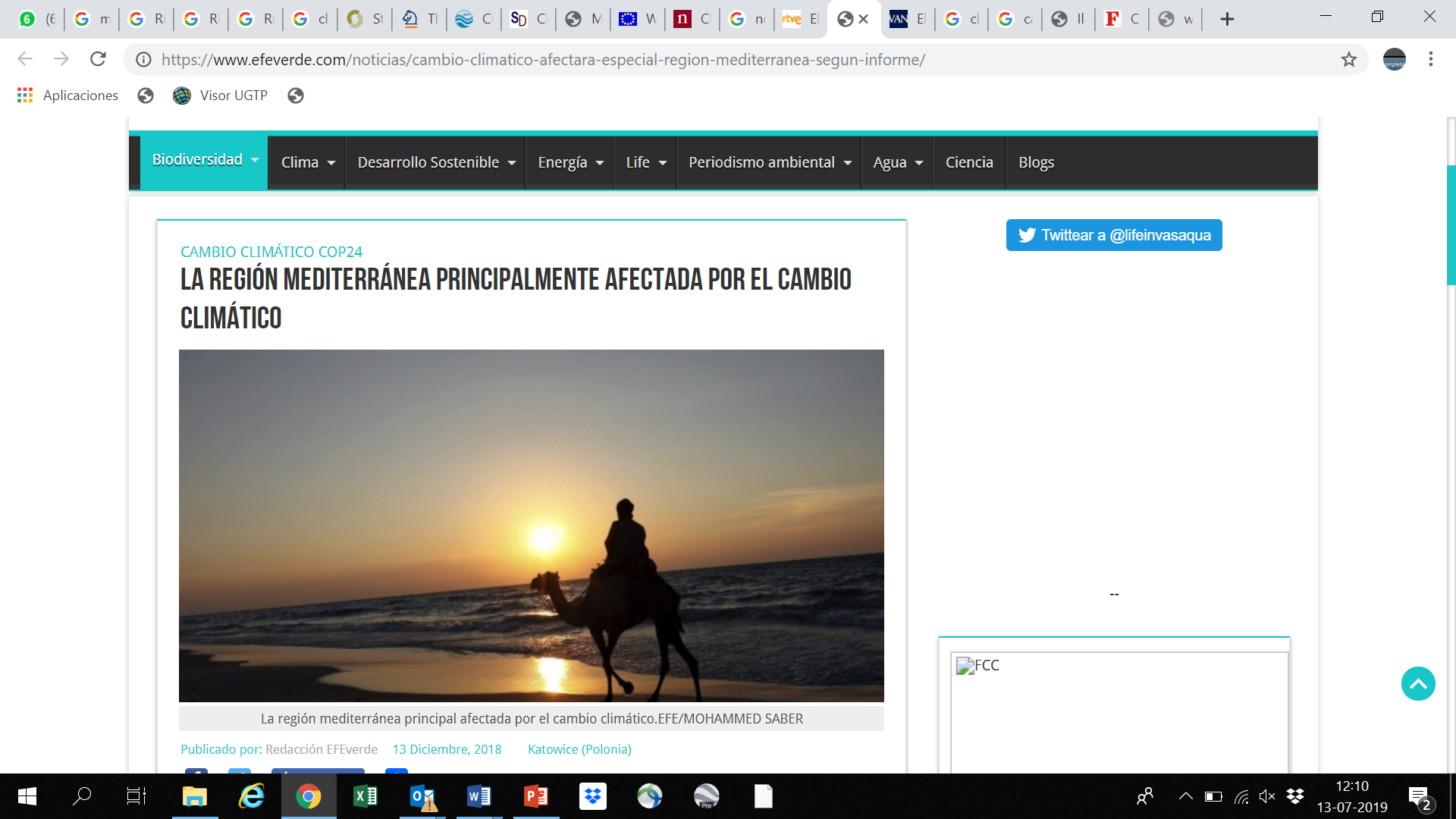 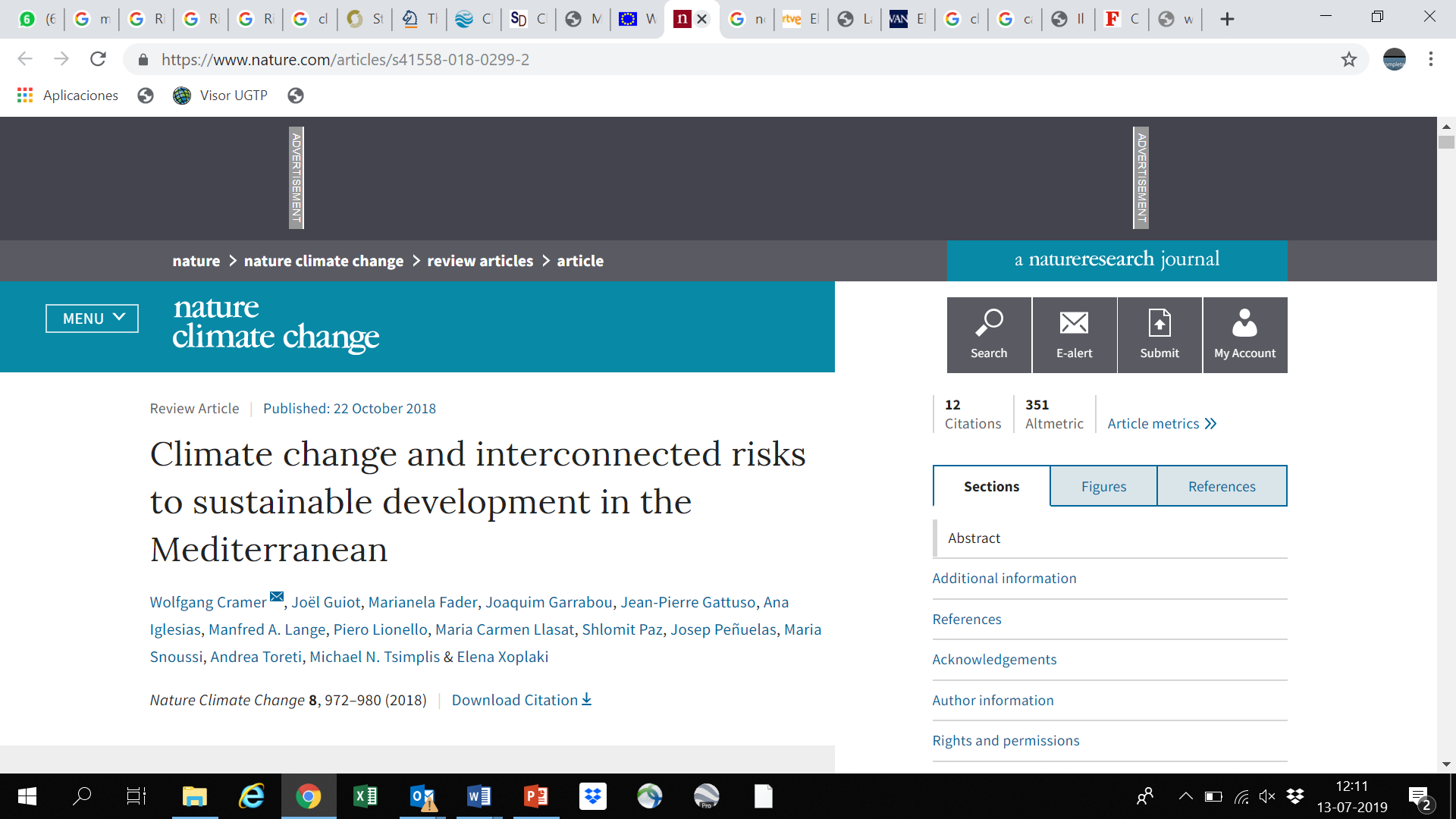 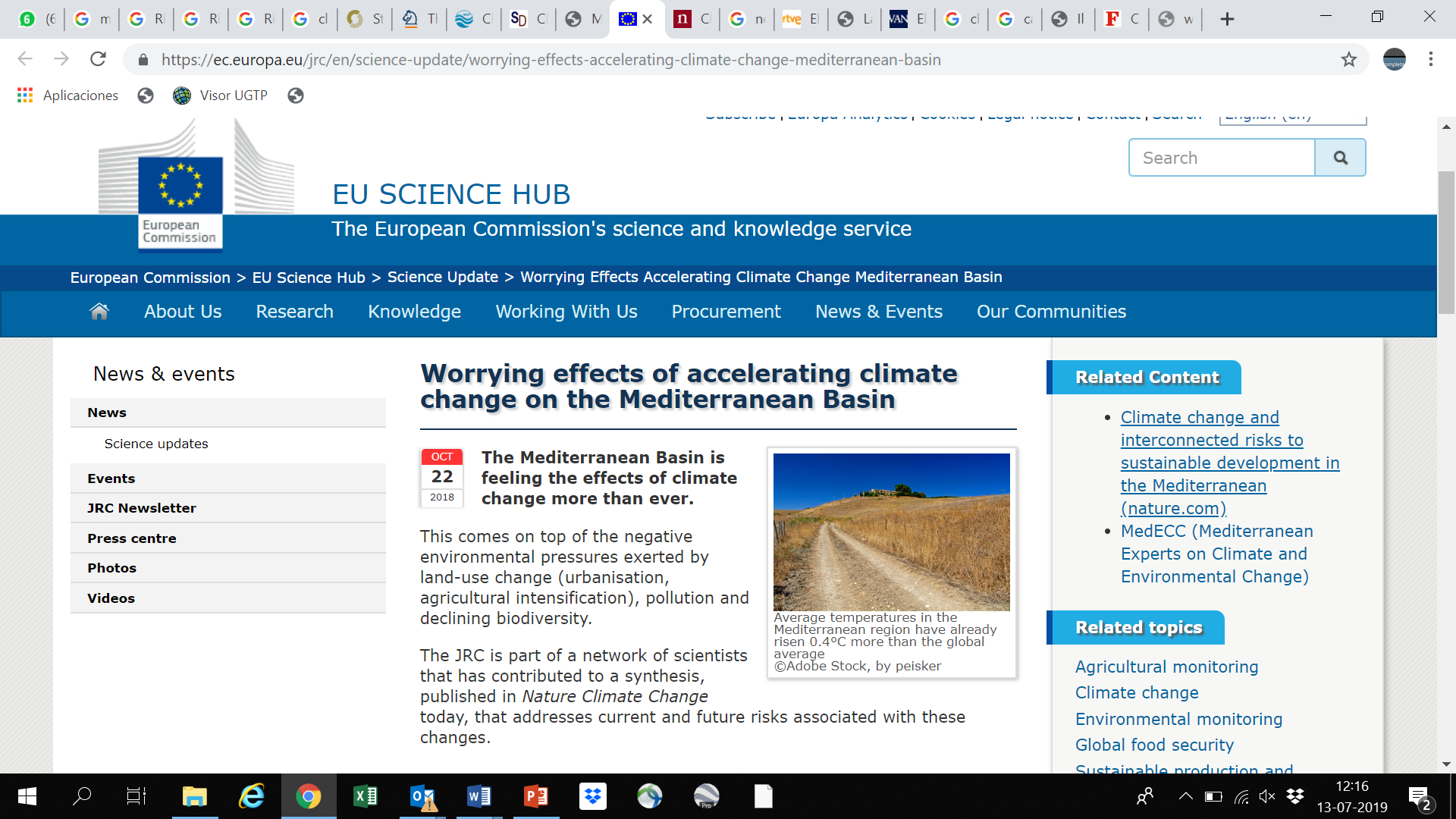 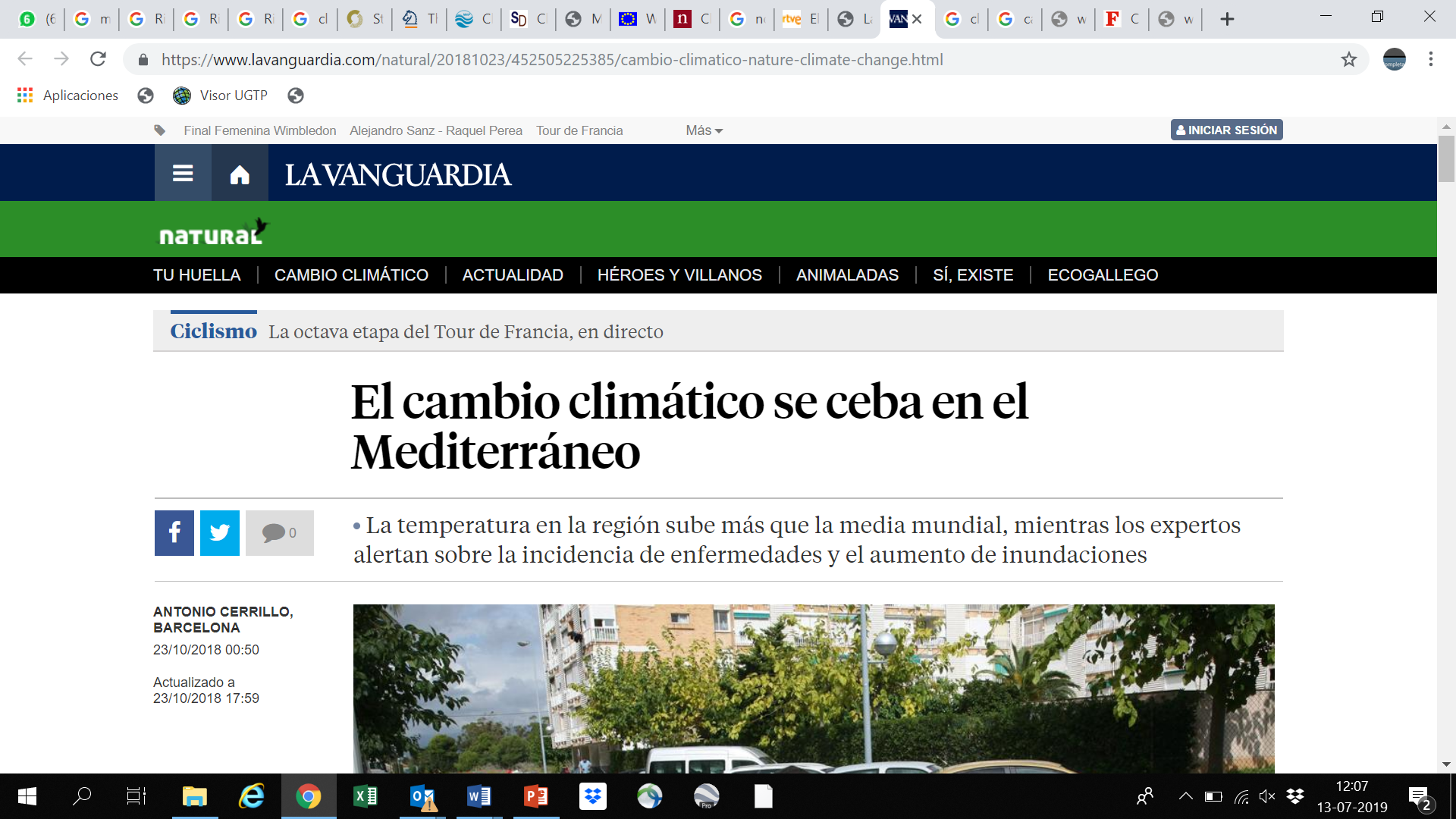 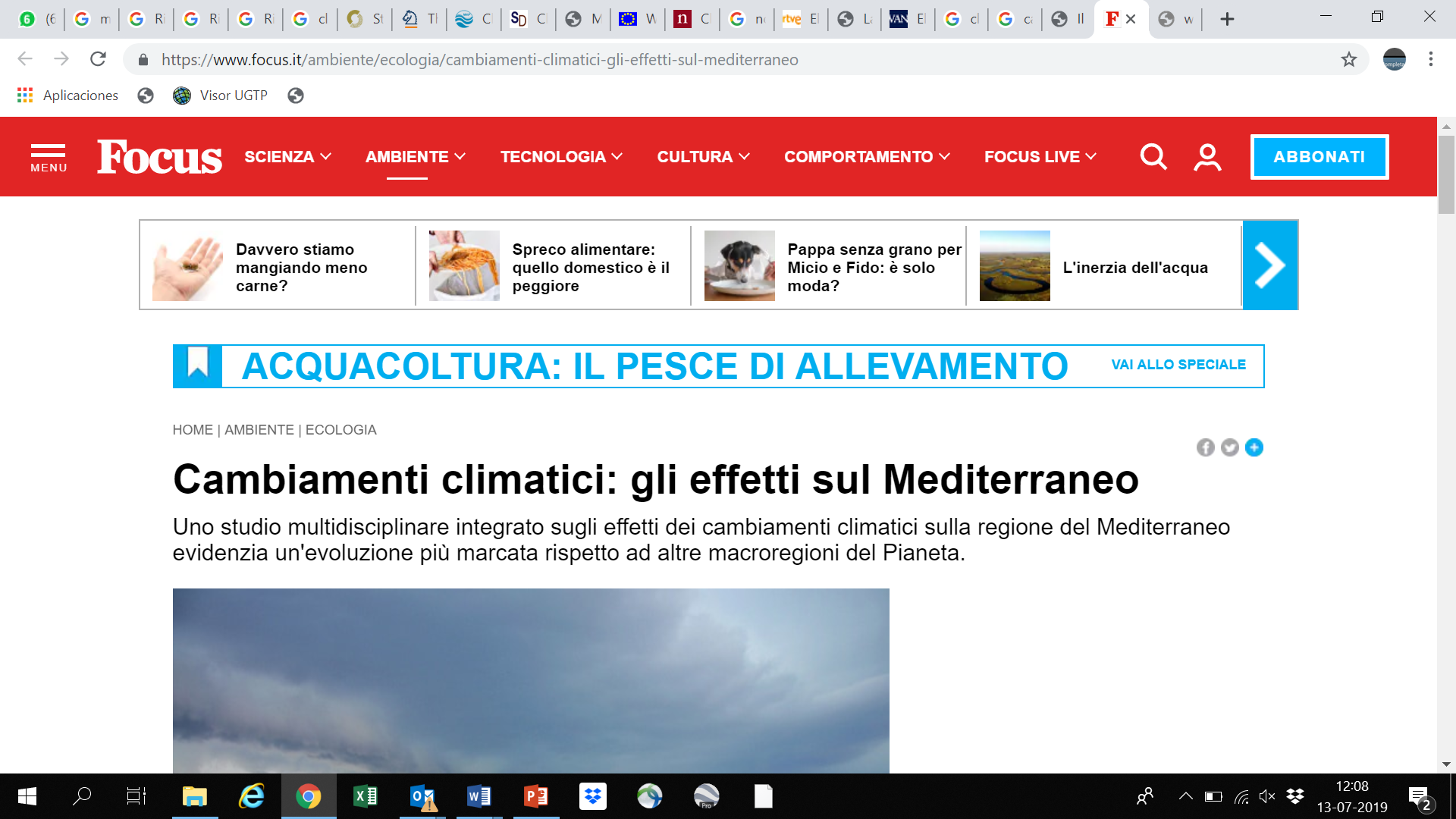 ¿Why mediterranean climate zones are important?
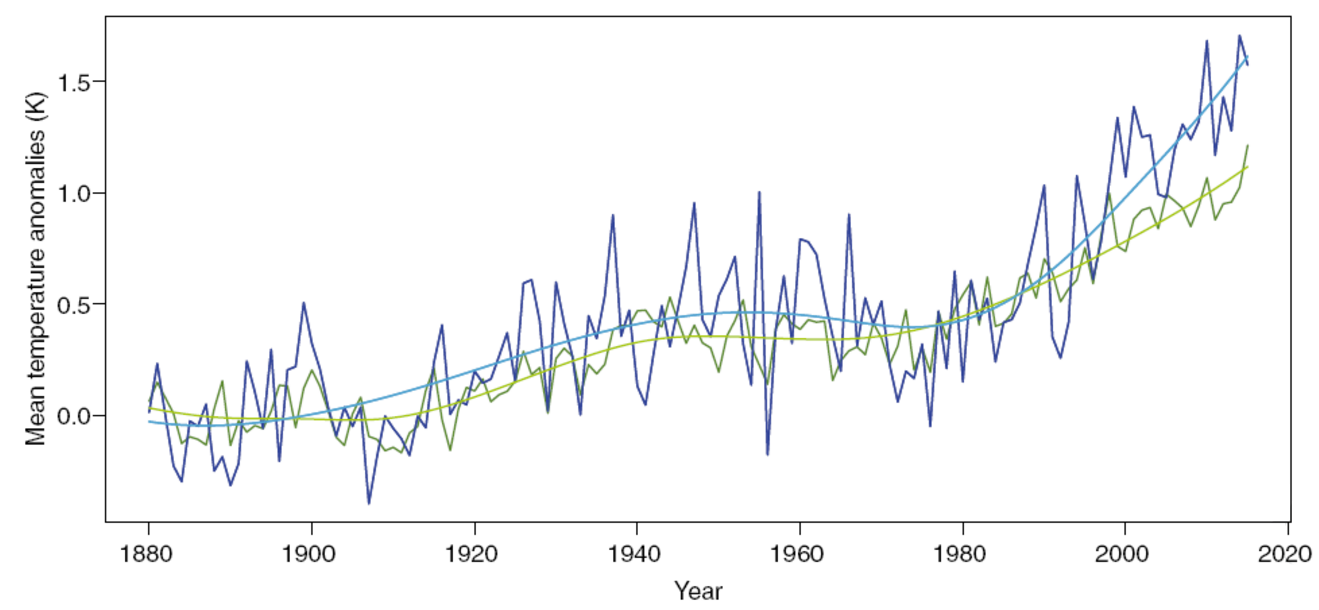 Historic warming of the Atmosphere globally  and in the Mediterranean Basin.
+ 0,5°C
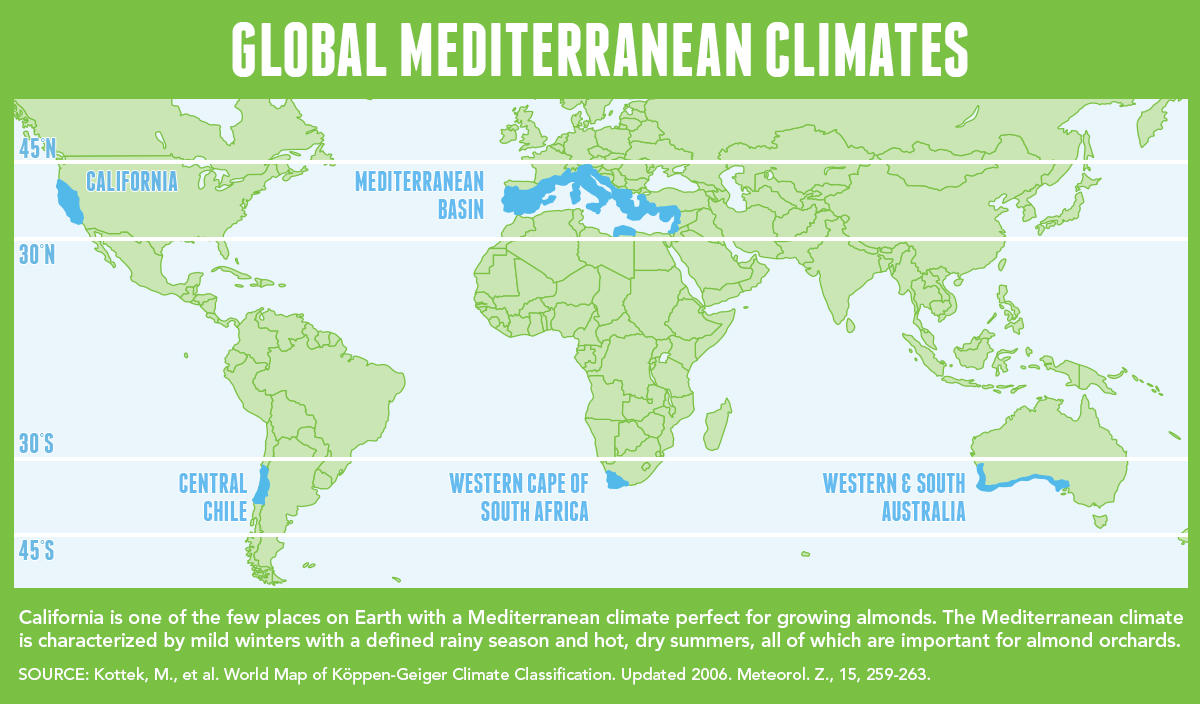 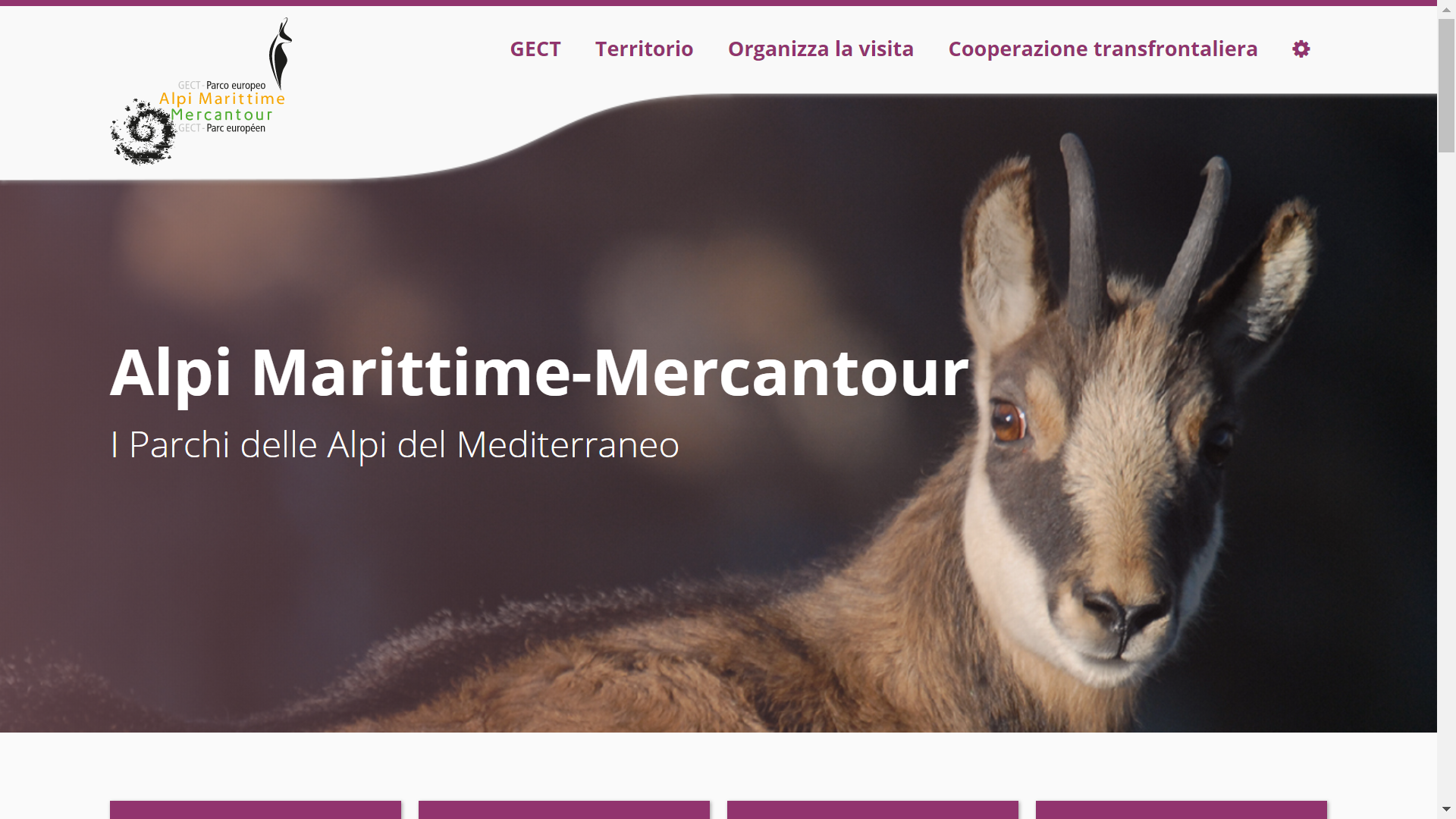 Case study
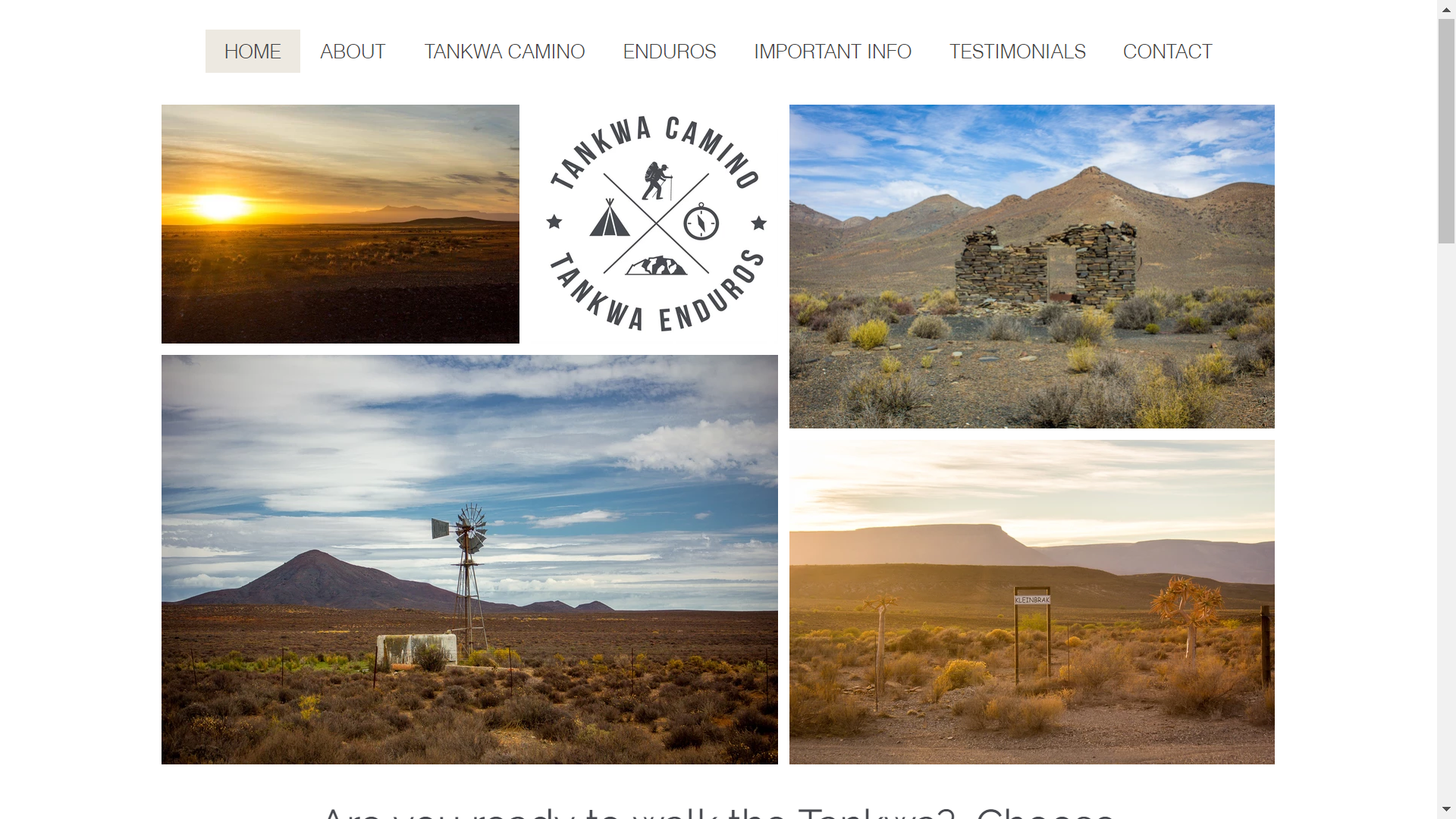 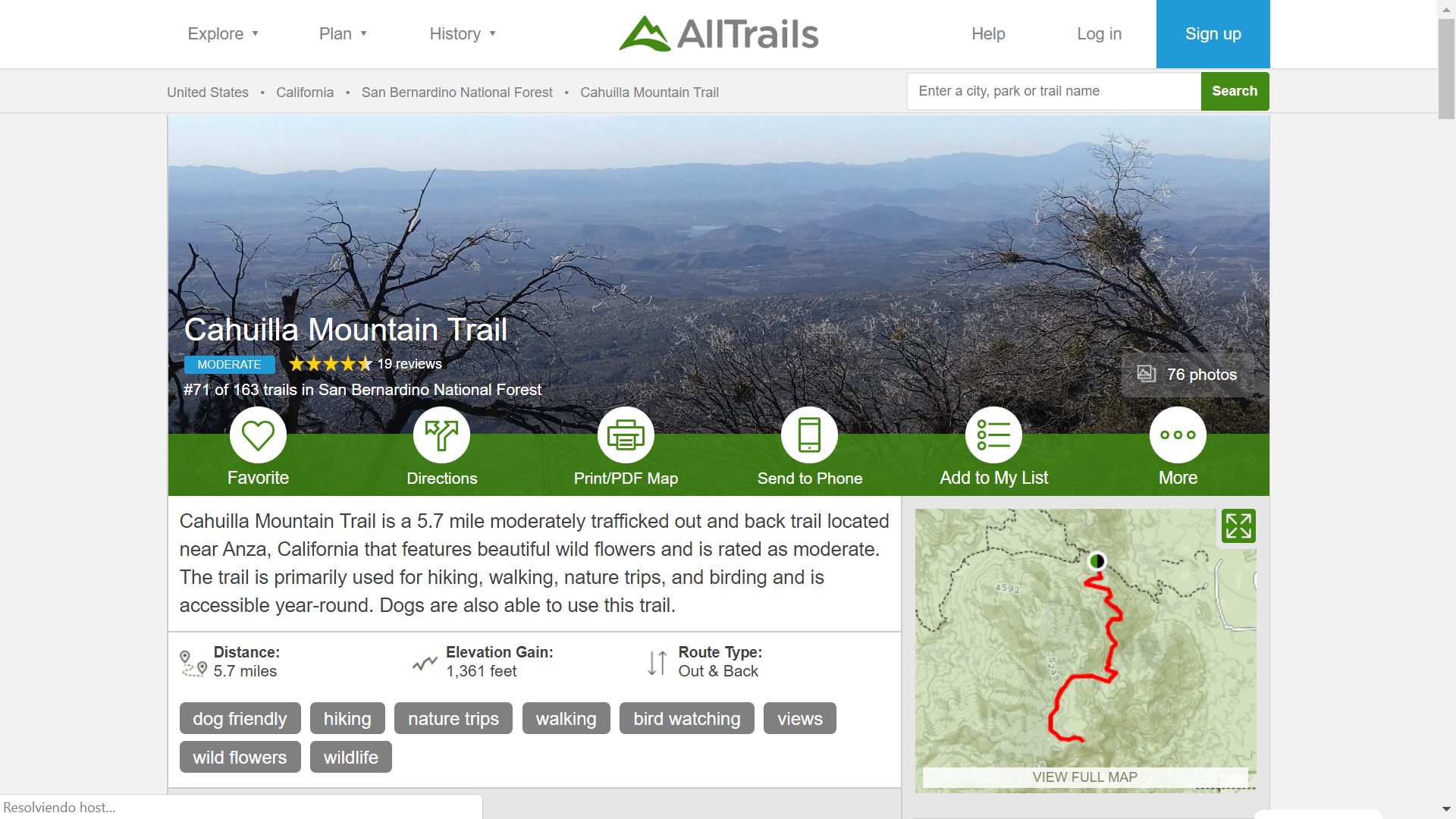 California
Italy
South Africa
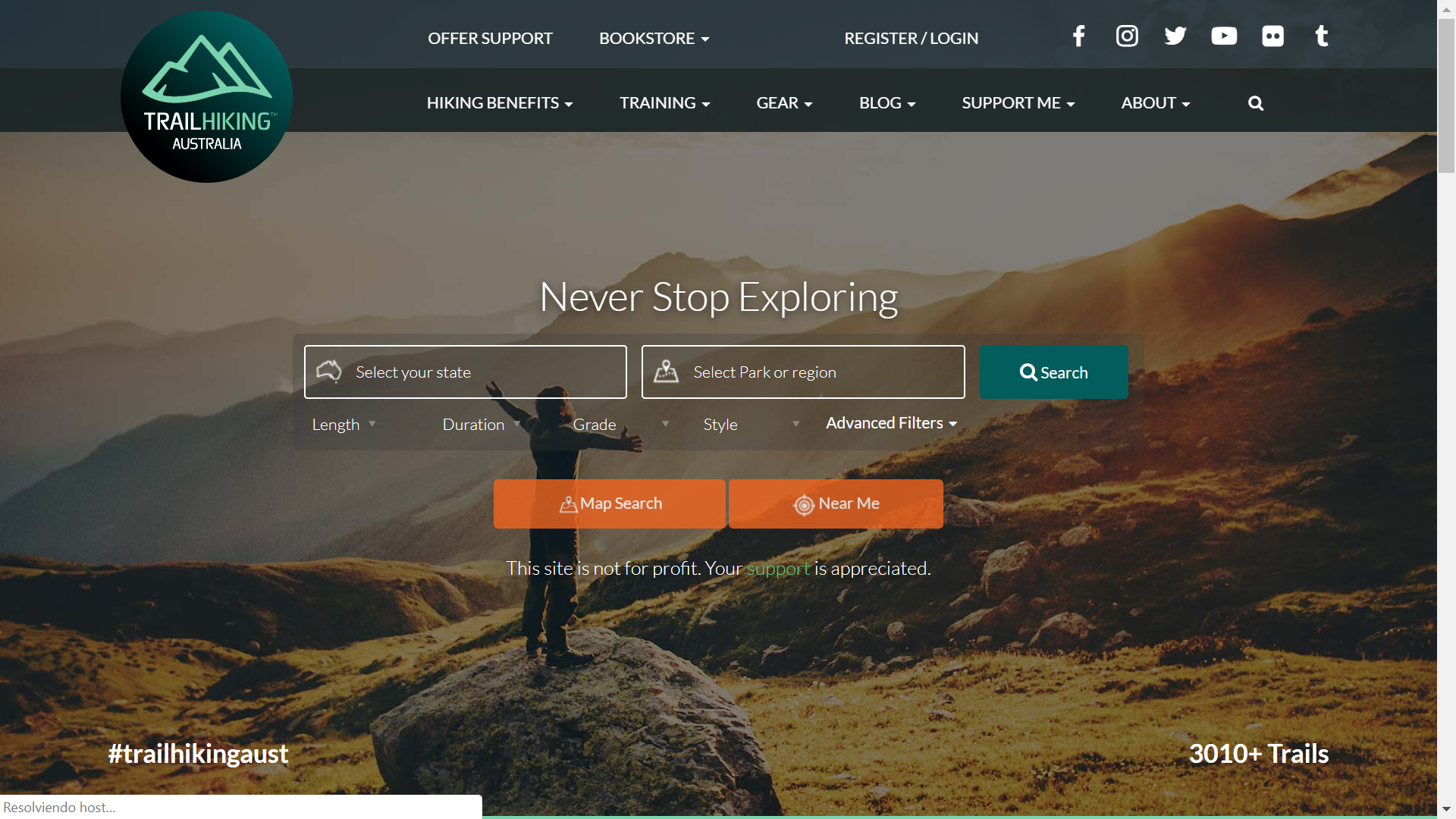 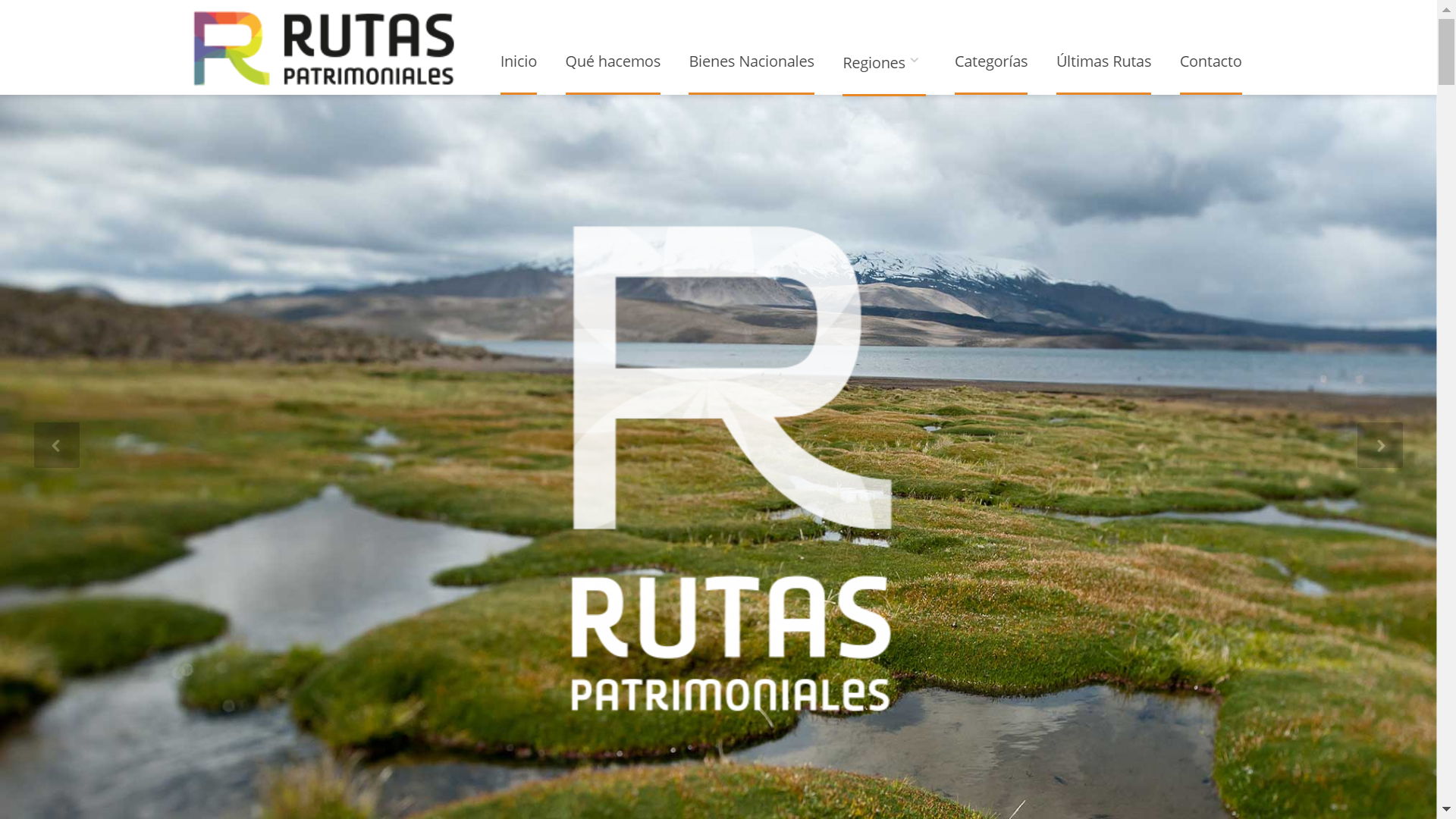 Chile
Australia
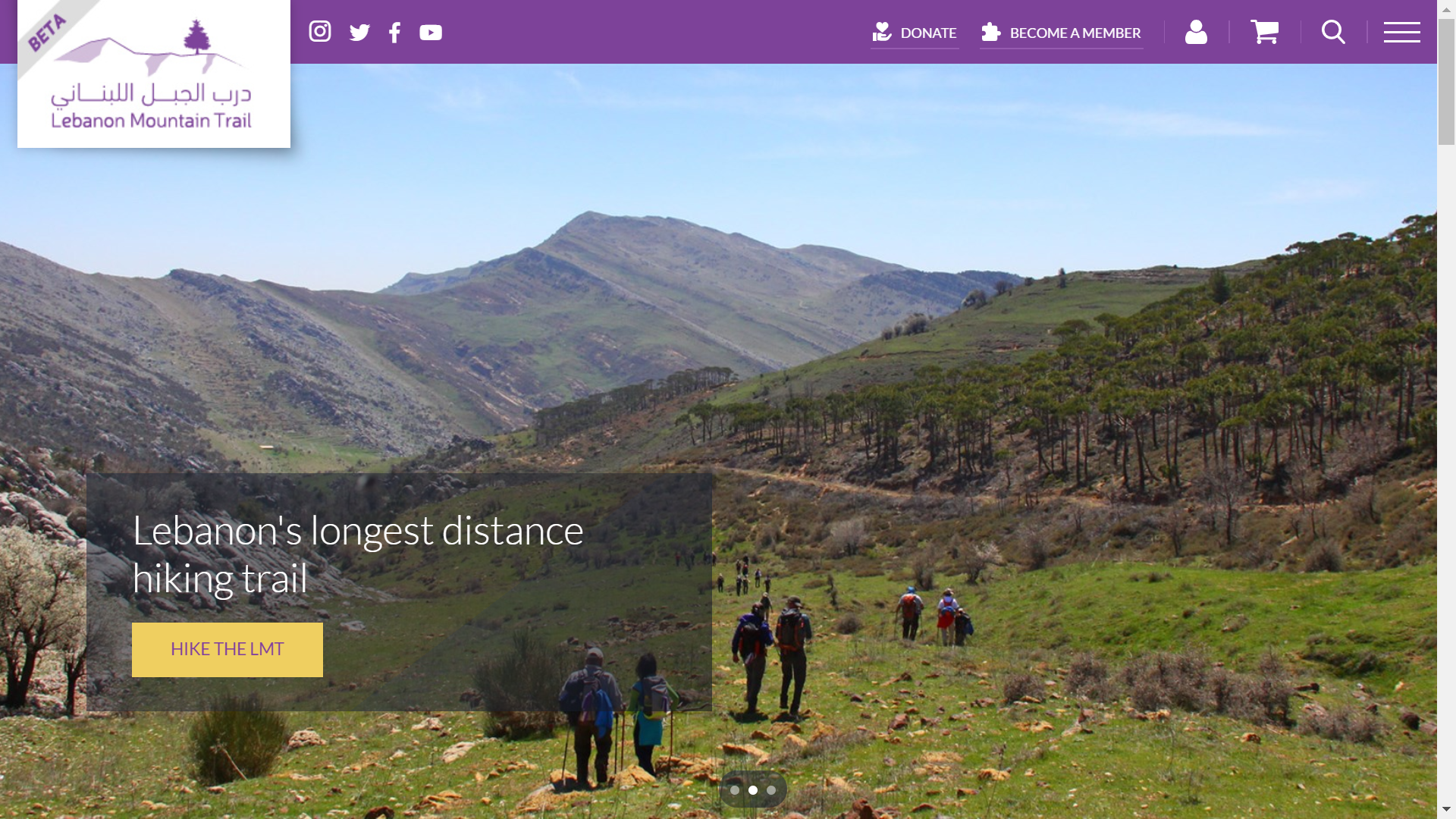 Lebanon
mountain landscape
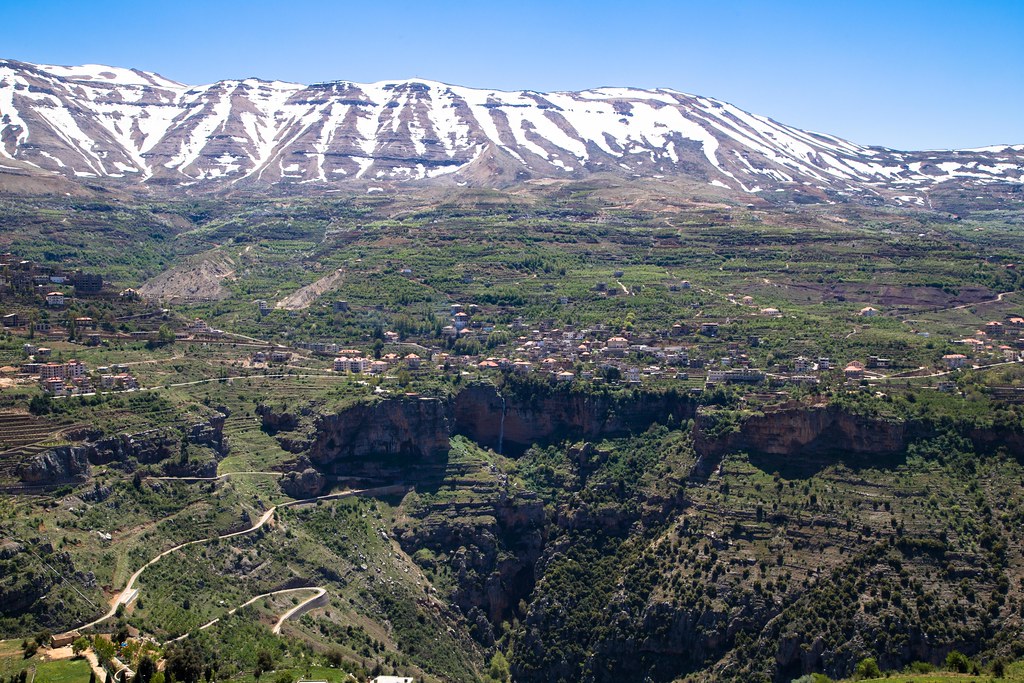 6.898 sqKm
66% mountain territory
1/3 of mountain population are exposed to climate change effects
total area and land use
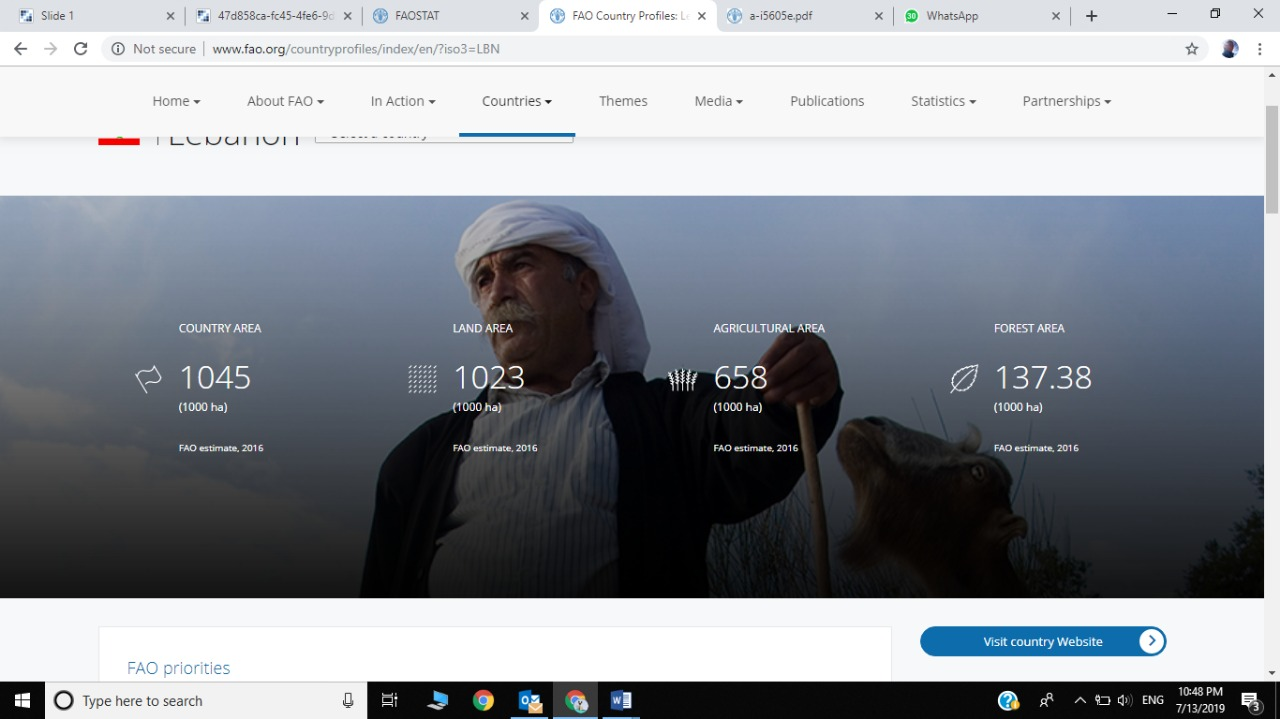 Crecimiento población
Lebanon Context
population
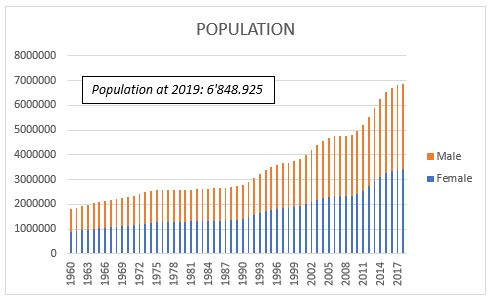 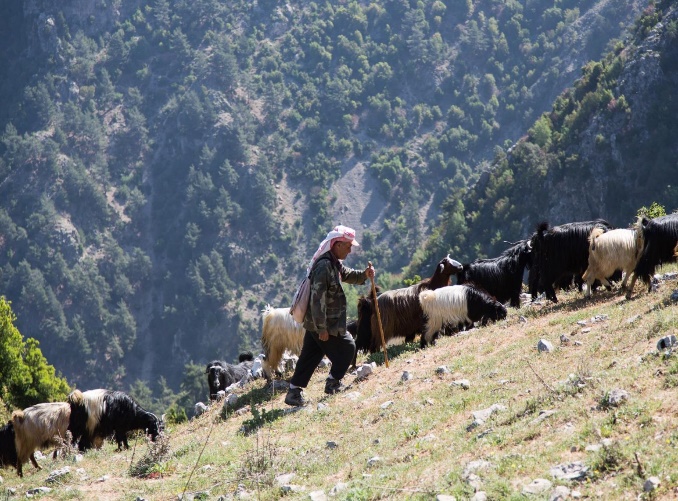 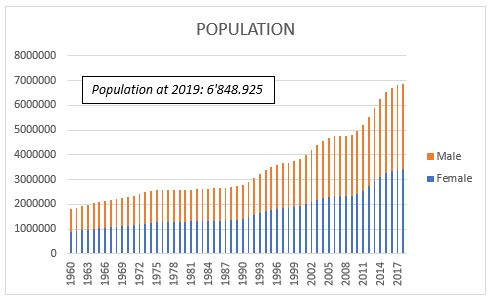 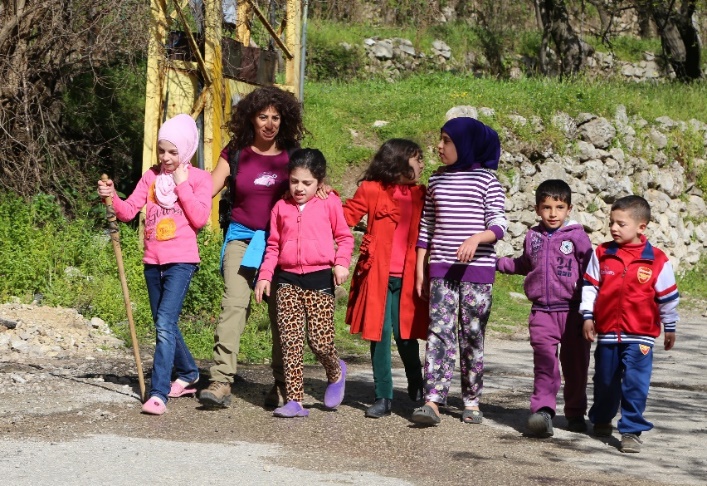 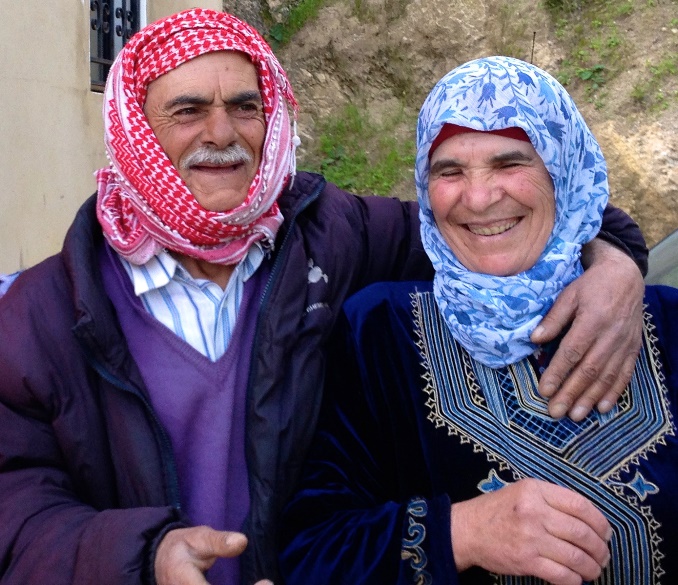 economy
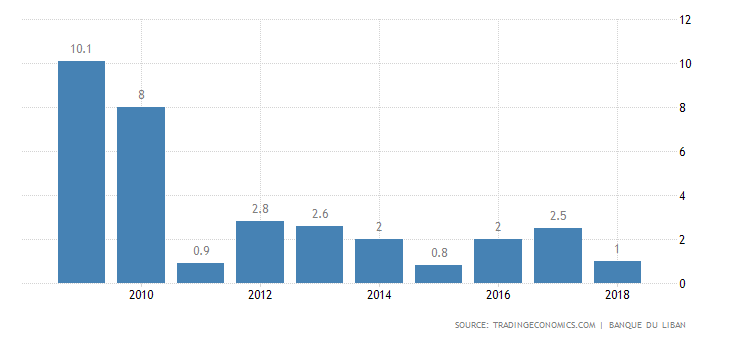 30% (or 1.5M individuals) of the Lebanese population live on less than 4$/day or 120$/month
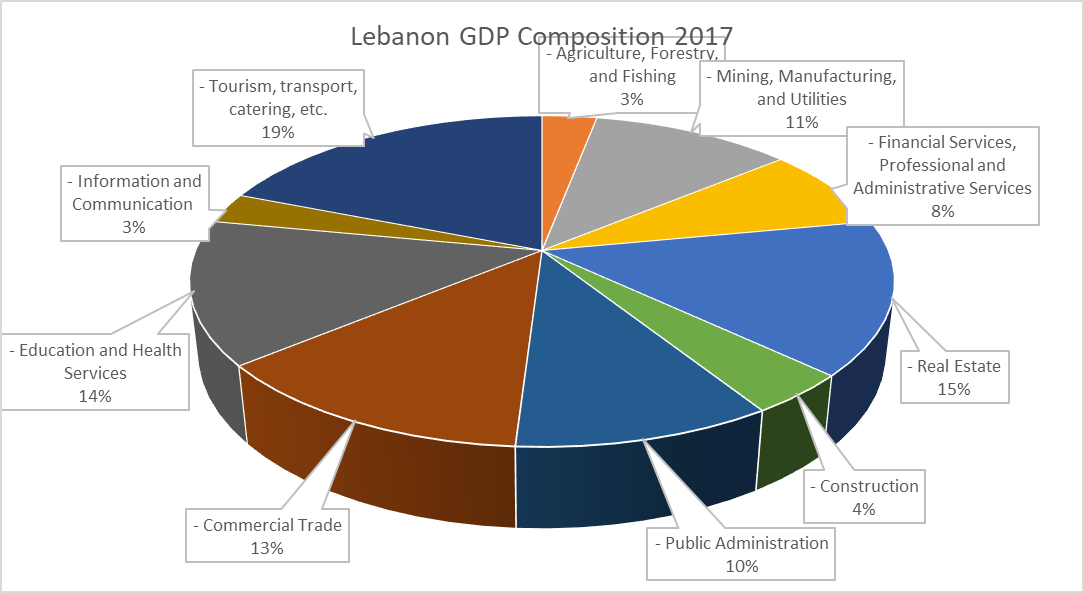 Lebanon Annual GDP Evolution
About 2% are considered extremely poor and live on less than 2.5$/day (unable to meet their basic food needs)*
*UNDP Rapid Poverty Assessment in Lebanon (2017)
Lebanon Mountain Trail
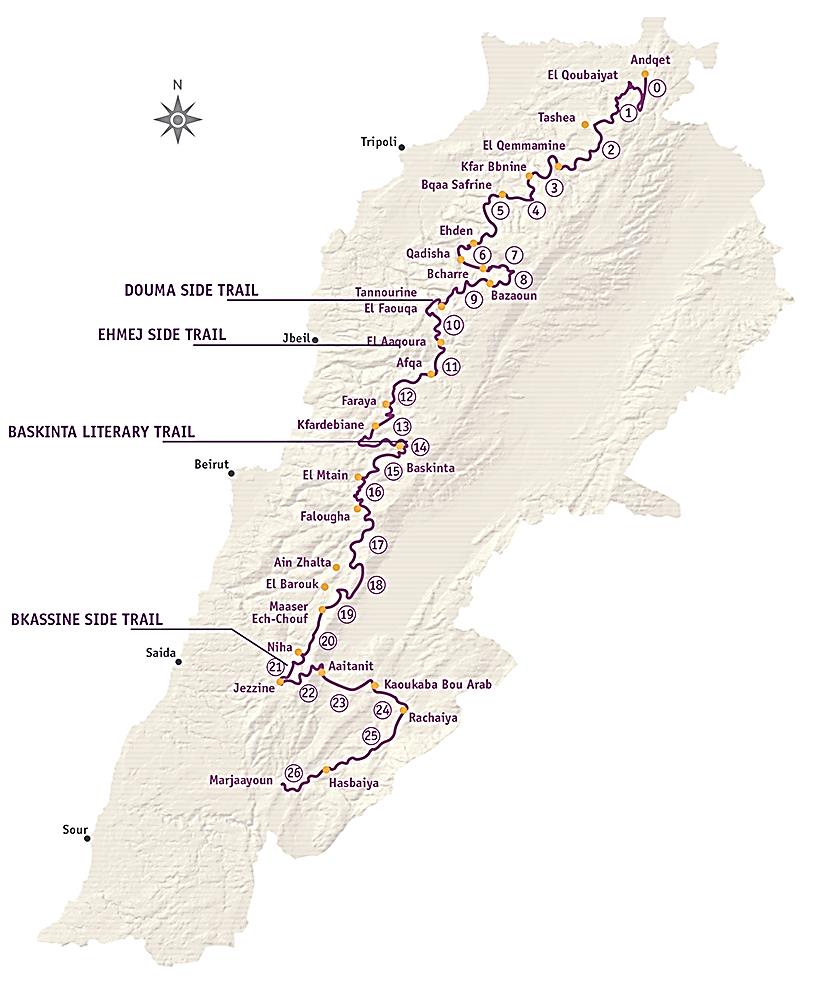 470 km (293 mi.)
570-2,011 m (1,870-6.600ft)
27 sections (27 days) 
4 side trails
75 towns and villages
50 municipalities
1 World Heritage Site
3 Nature Reserves
2 Biosphere Reserves
Protected Areas and Sites
Important Bird Areas
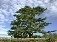 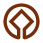 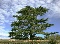 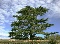 50% foot/ historic paths
40% dirt/ agricultural roads
10% paved
Celebrating a  Shared Heritage!
Danniyeh region´s challenges
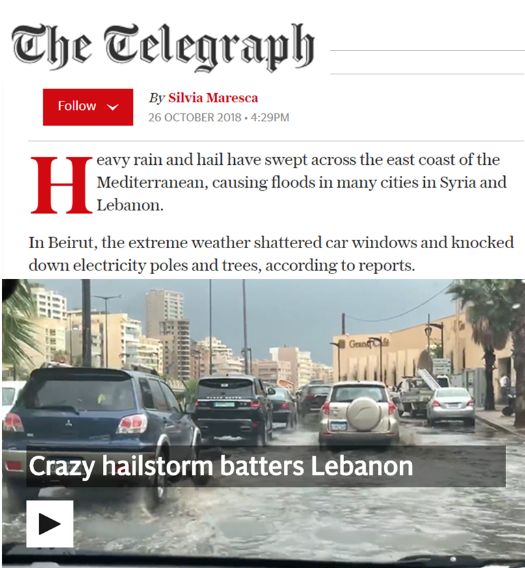 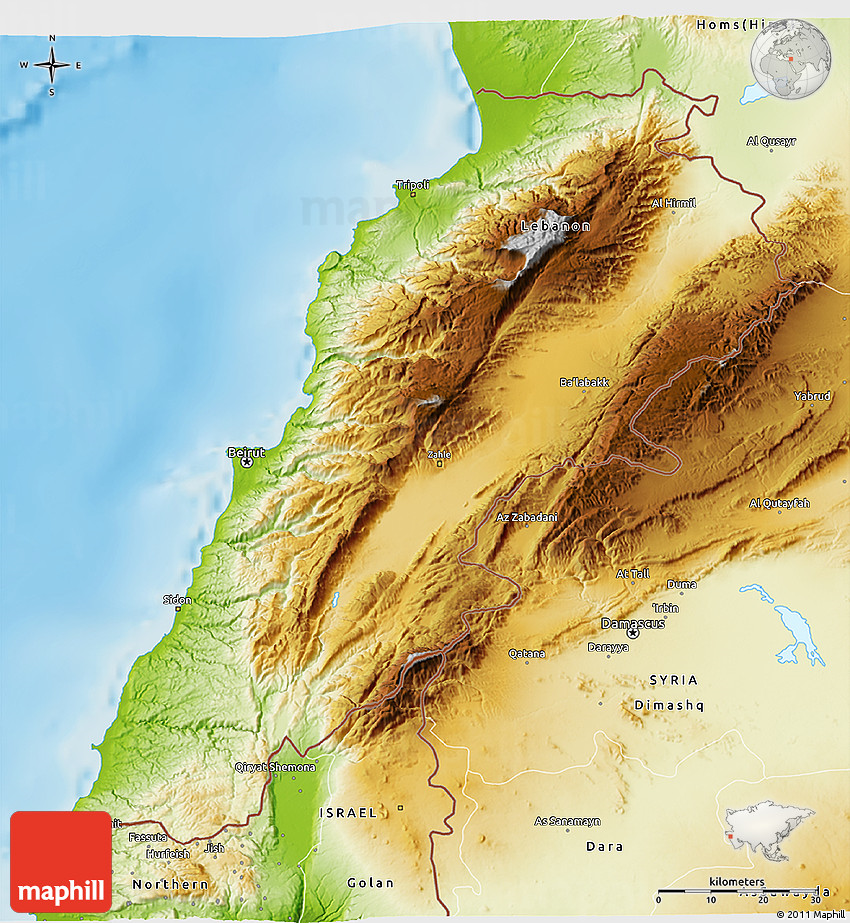 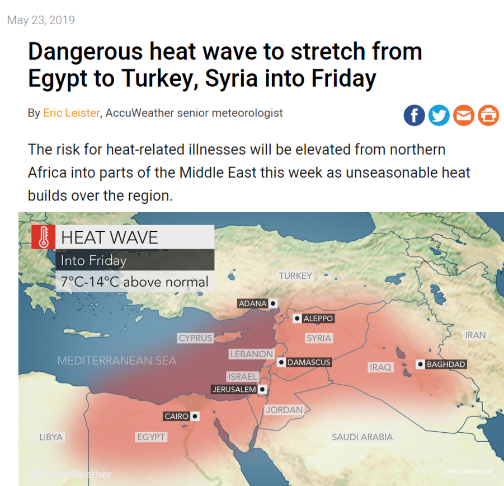 ``
Extreme Variability
Climate Change
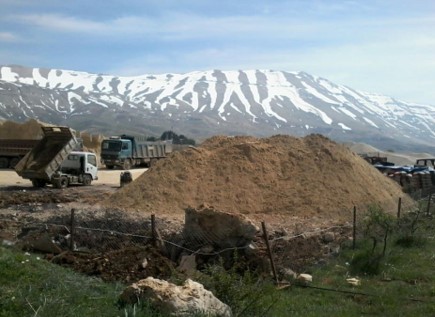 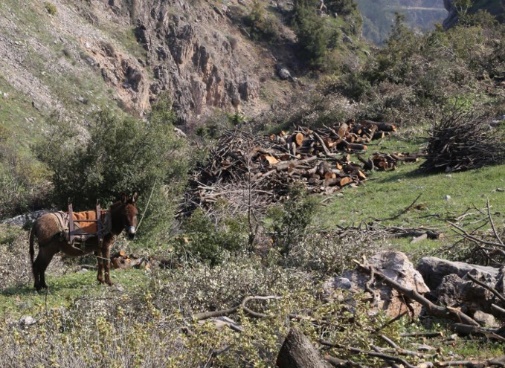 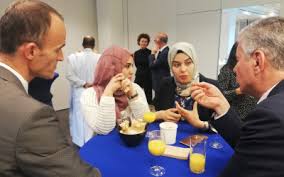 Unsustainable
construction
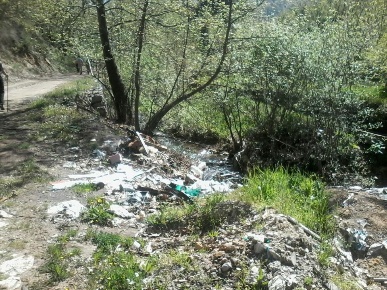 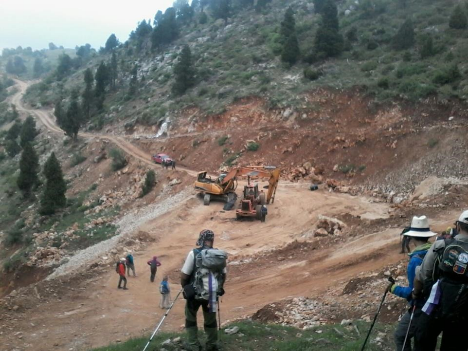 Pollution
Quarries
deforestation
Poor local 
governance
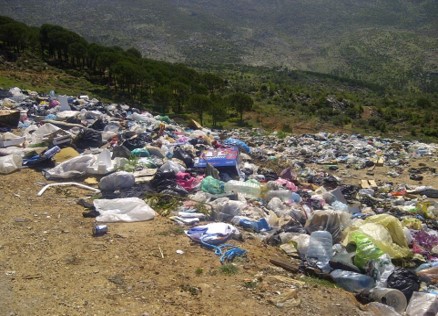 Solid waste 
CRISIS
Danniyeh region´s problems
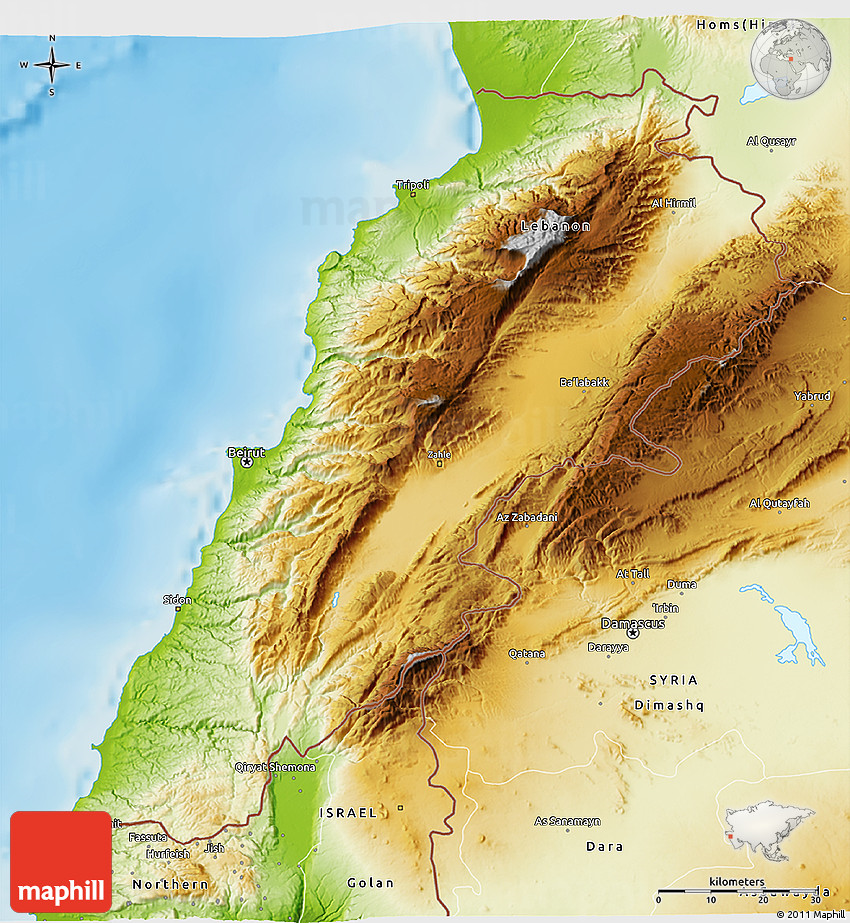 ``
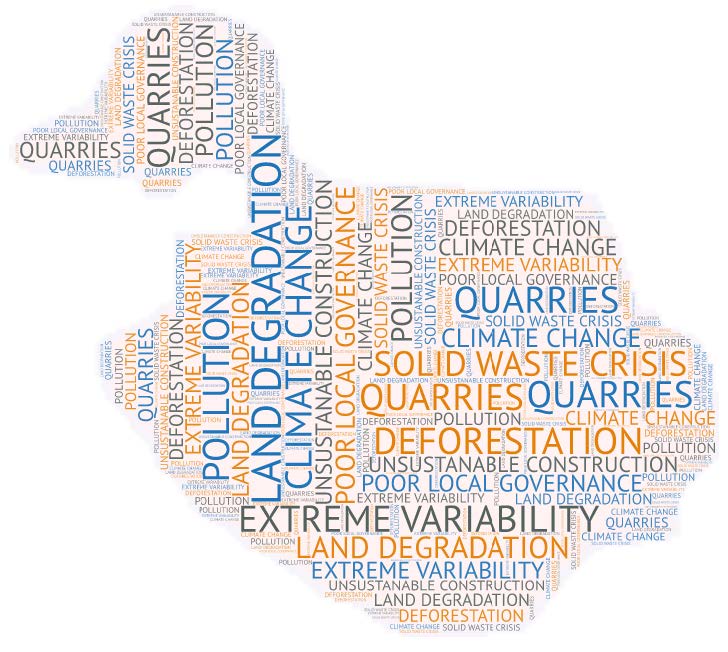 goal
Local communities are able to develop their economy and protect environment through sustainable land management.
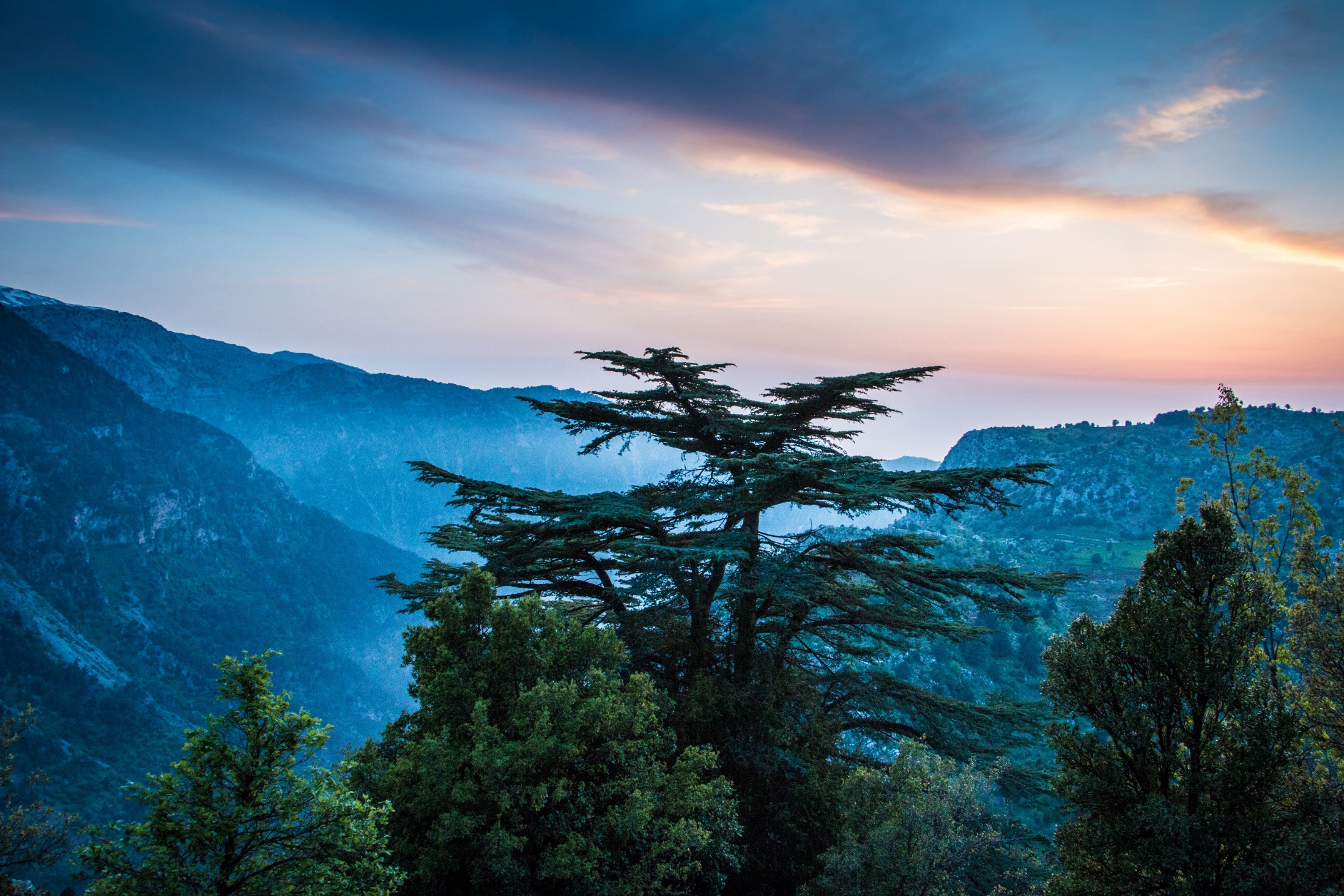 pre-project activities
Need assessment of the Project area applying Participatory workshops
Stakeholder mapping and discussing, social mapping, resource mapping
Survey about functions and perceptions of landscape (historical, present and future)
Trend Analysis
Wellbeing Ranking
Vulnerability/ risk assessment 
Remote sensing survey
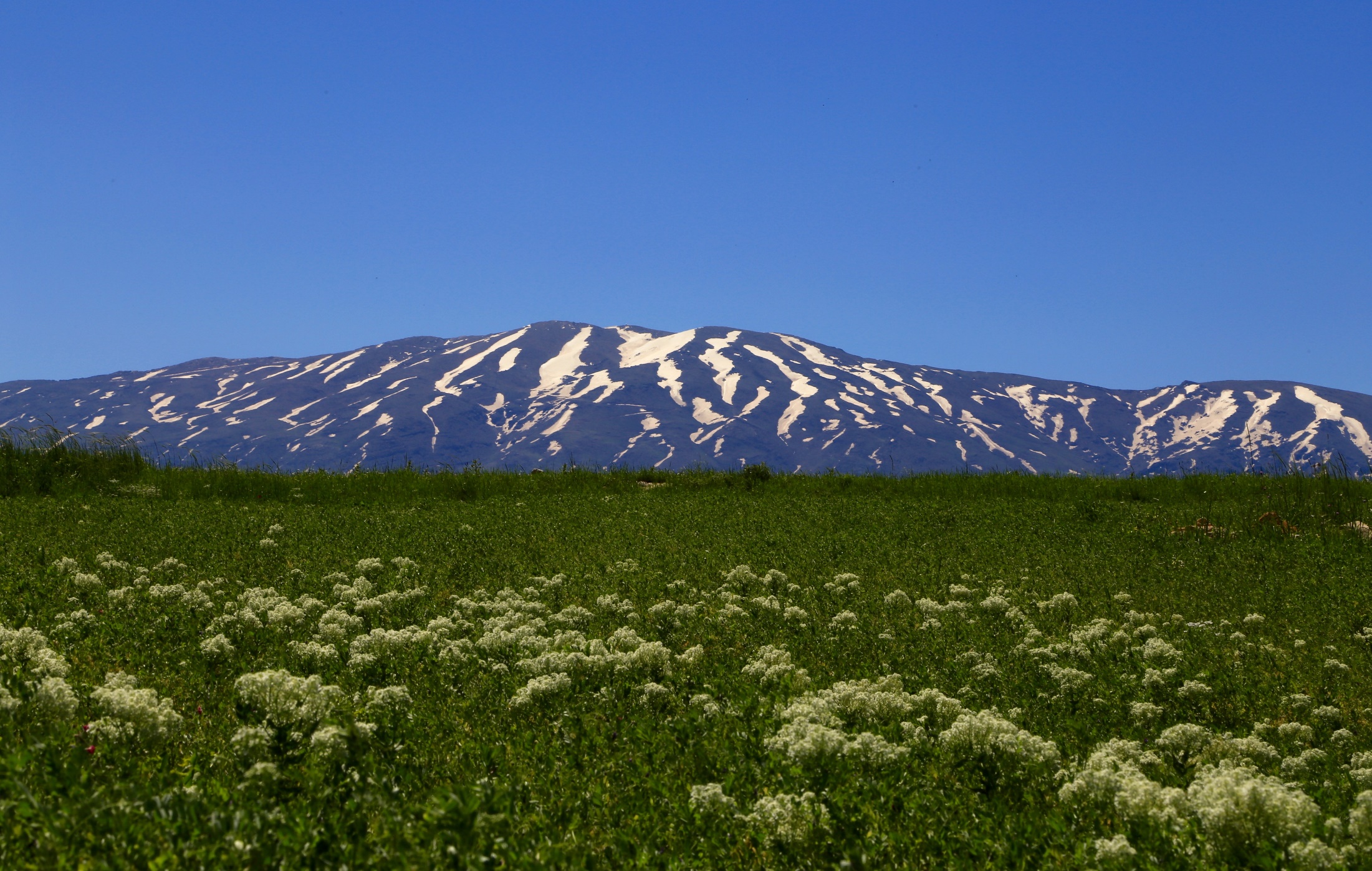 strategy
Strengthening community groups, civil society, local institutions and stakeholders.
Create a commonwealth group to implement the project.
Implement project through local community and local authorities.
community based development initiatives
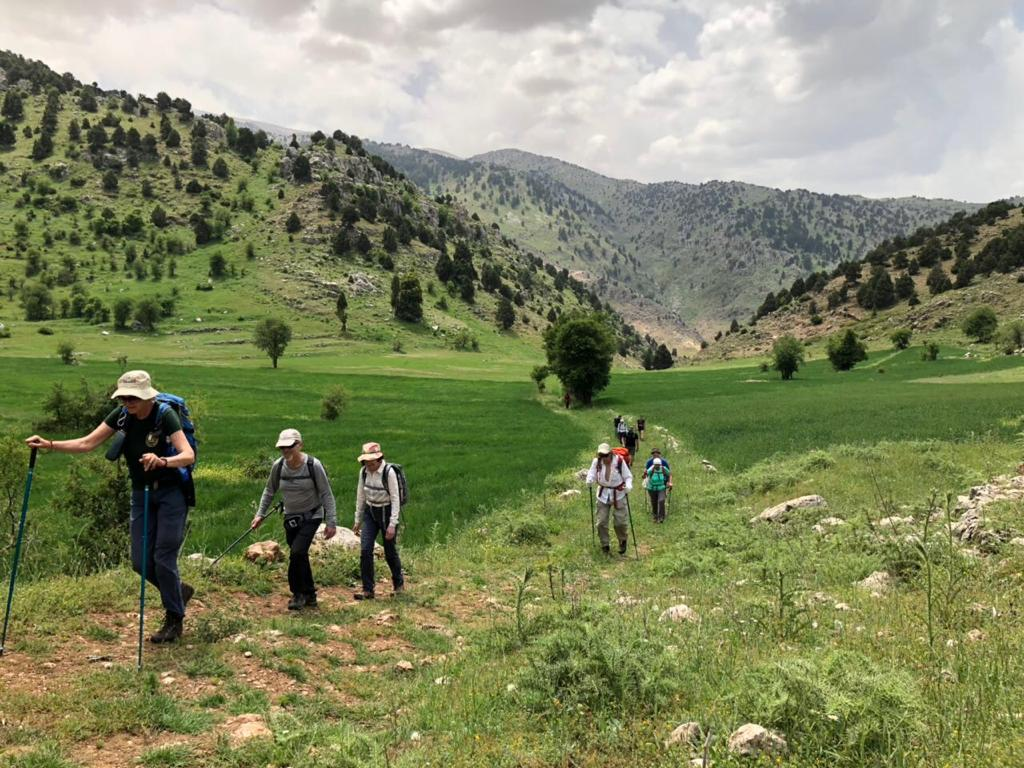 objectives
To contribute to a sustainable land use management in the Danniyeh Region, through local communities development by 2030.
Empower local community to enhance sustainable land use and climate change management
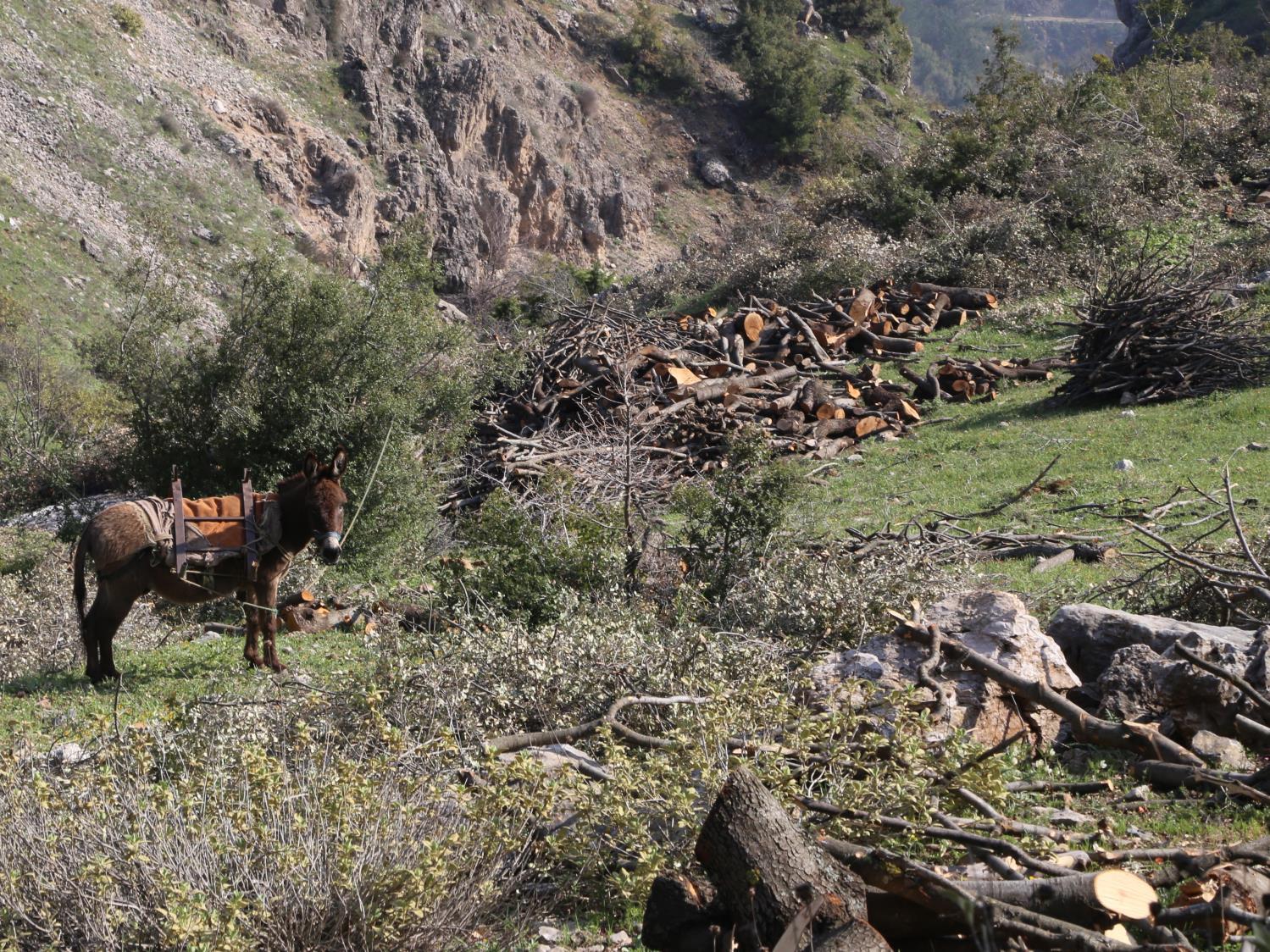 deforestation
actions

Reforestation (tree cropping).

Identify and implement new economic alternatives (ecoturism, bee keeping, agroforestry, crafts, livestock, rural tourism, etc.)
9,2%
7,4%
7,2%
climate
actions

Introduction of a new crops resistant to climate change.
Use of a renewable energy (solar, micro hydropower)
Set up a solid waste management
Build the capacity of the municipality 
Set up a construction code of the area considering the extreme weather variability in the new infrastructures building
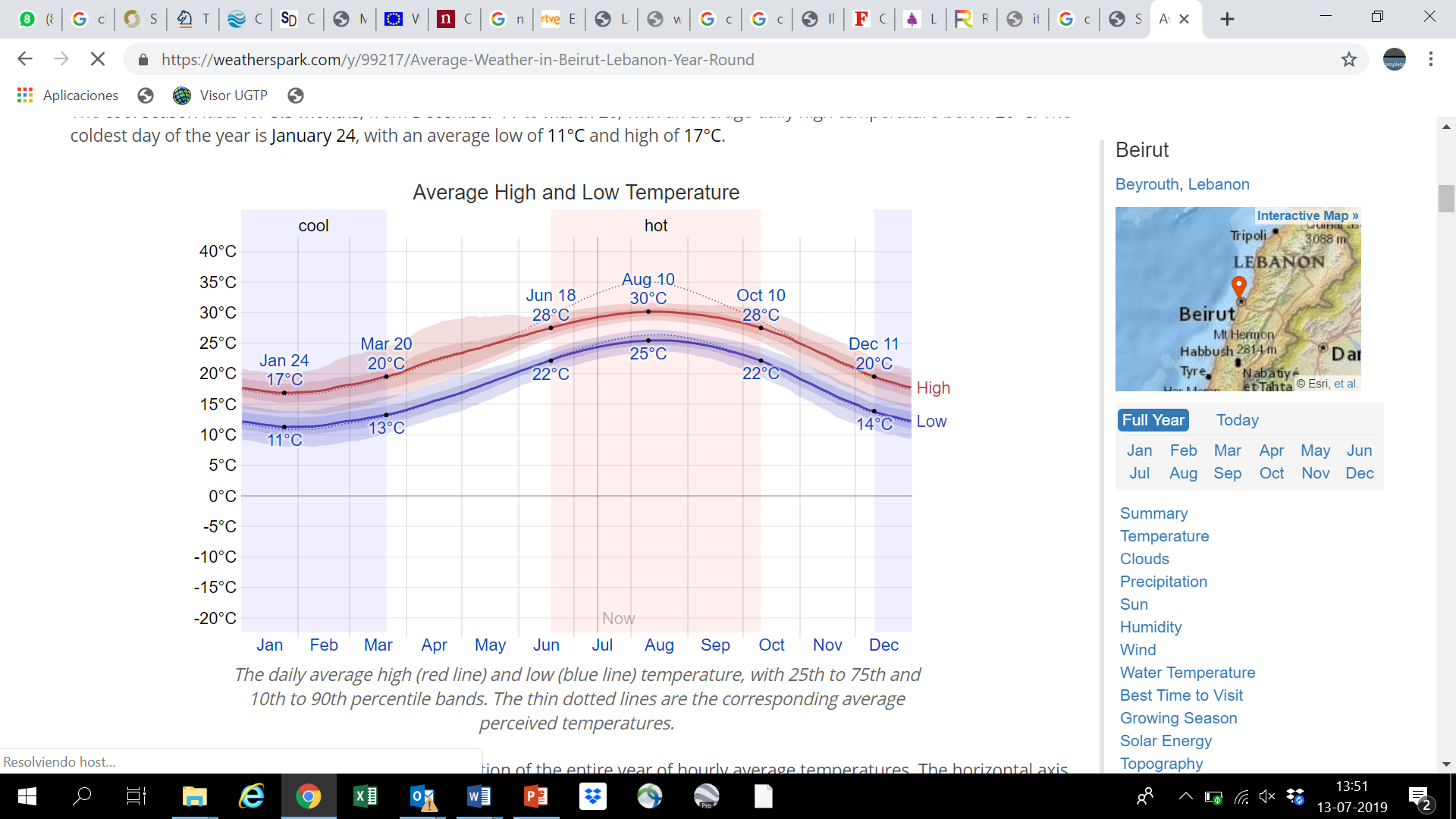 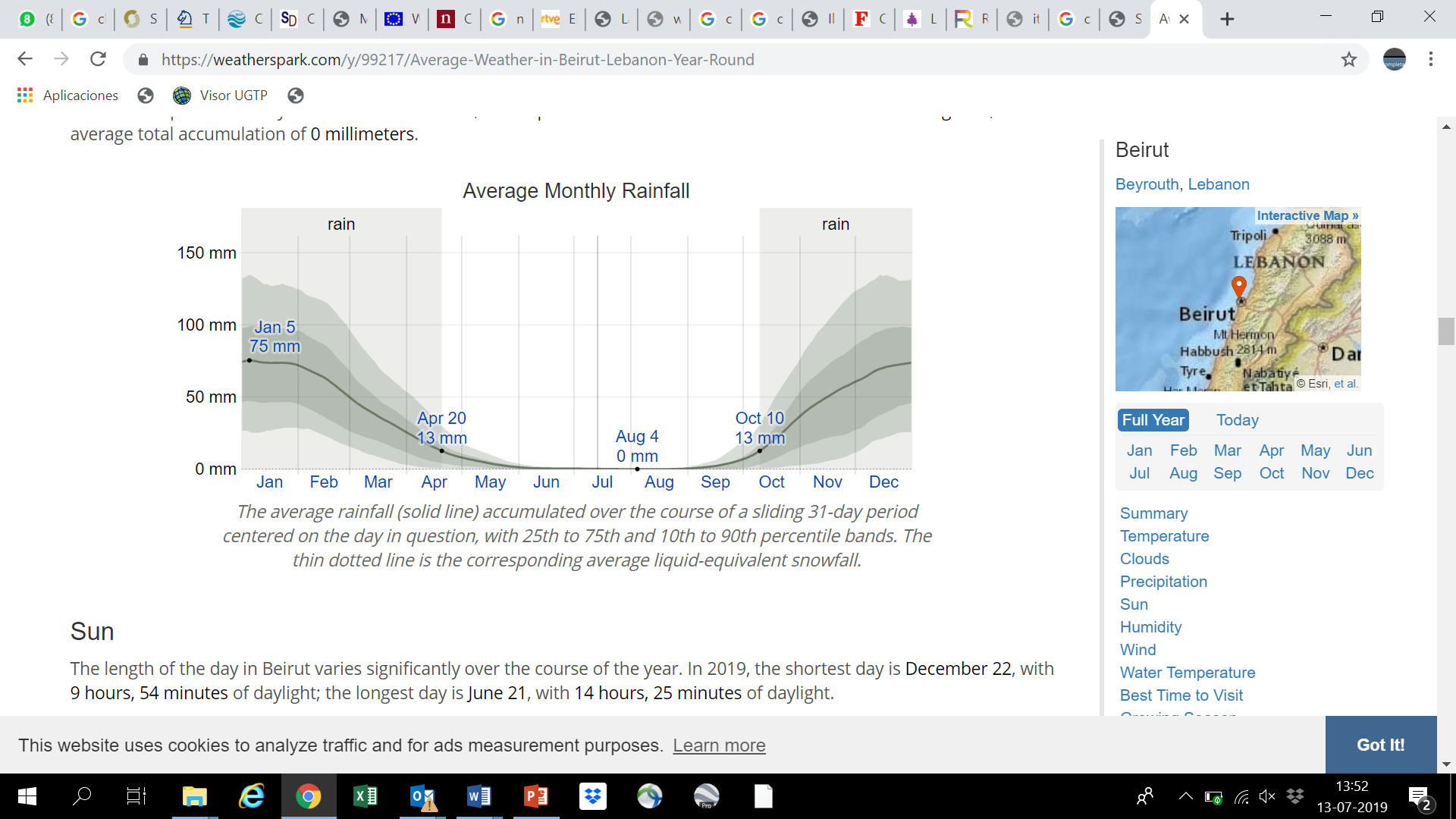 [Speaker Notes: Source:
https://weatherspark.com/y/99217/Average-Weather-in-Beirut-Lebanon-Year-Round

https://weatherspark.com/y/99217/Average-Weather-in-Beirut-Lebanon-Year-Round]
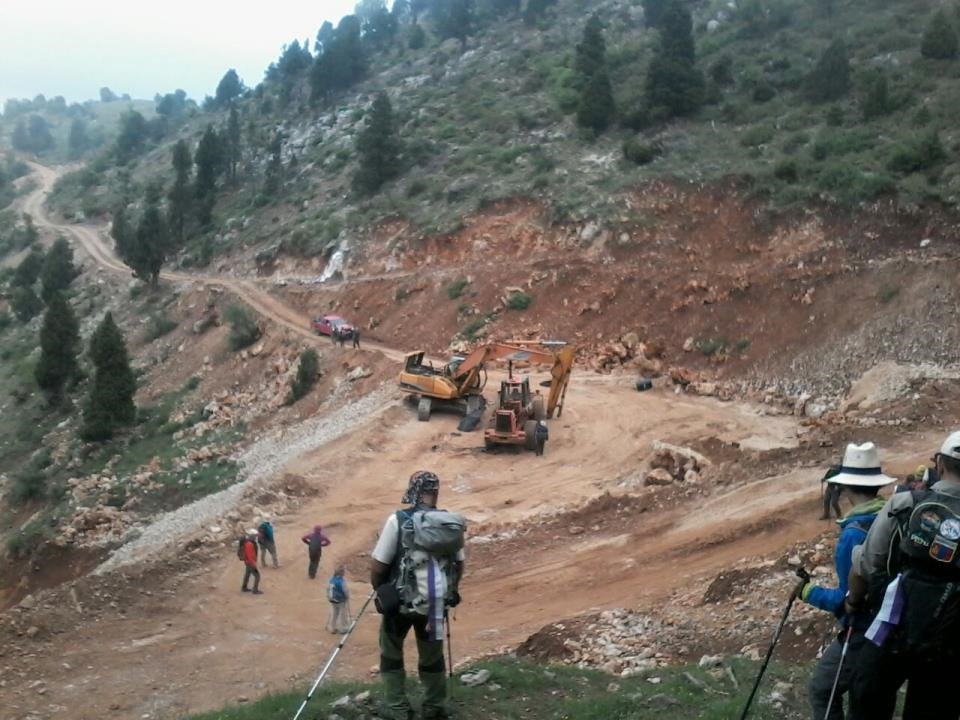 unsustainable construction
actions
Consultation with stakeholders of quarries to identify more sustainable management of the quarries
Socioeconomic impact assessment  of the quarries
Build the capacity of the municipality 
Environmental impact assessment  of the quarries
Set up a construction code of the area considering the extreme weather variability in the new infrastructures building 
Set up a code of conduct of construction
actions
Set up a solid waste management
Build the capacity of the municipality
Identify new economic alternatives such as ecoturism, bee keeping, agroforestry, crafts, livestock, rural tourism
Reforestation (tree cropping)
Local water management
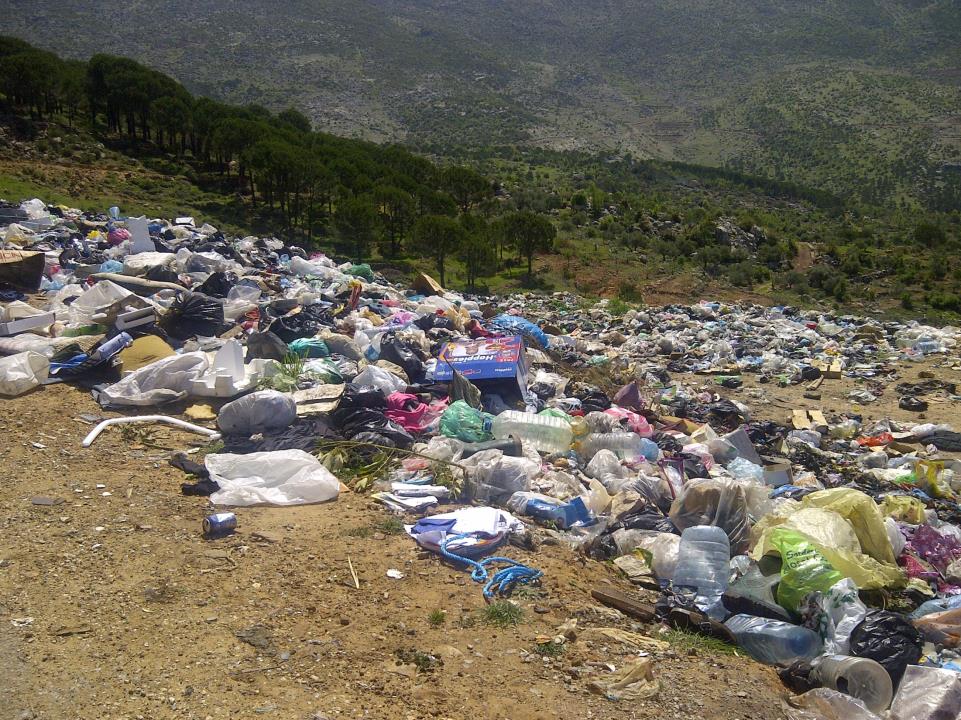 solid waste & 
pollution crisis
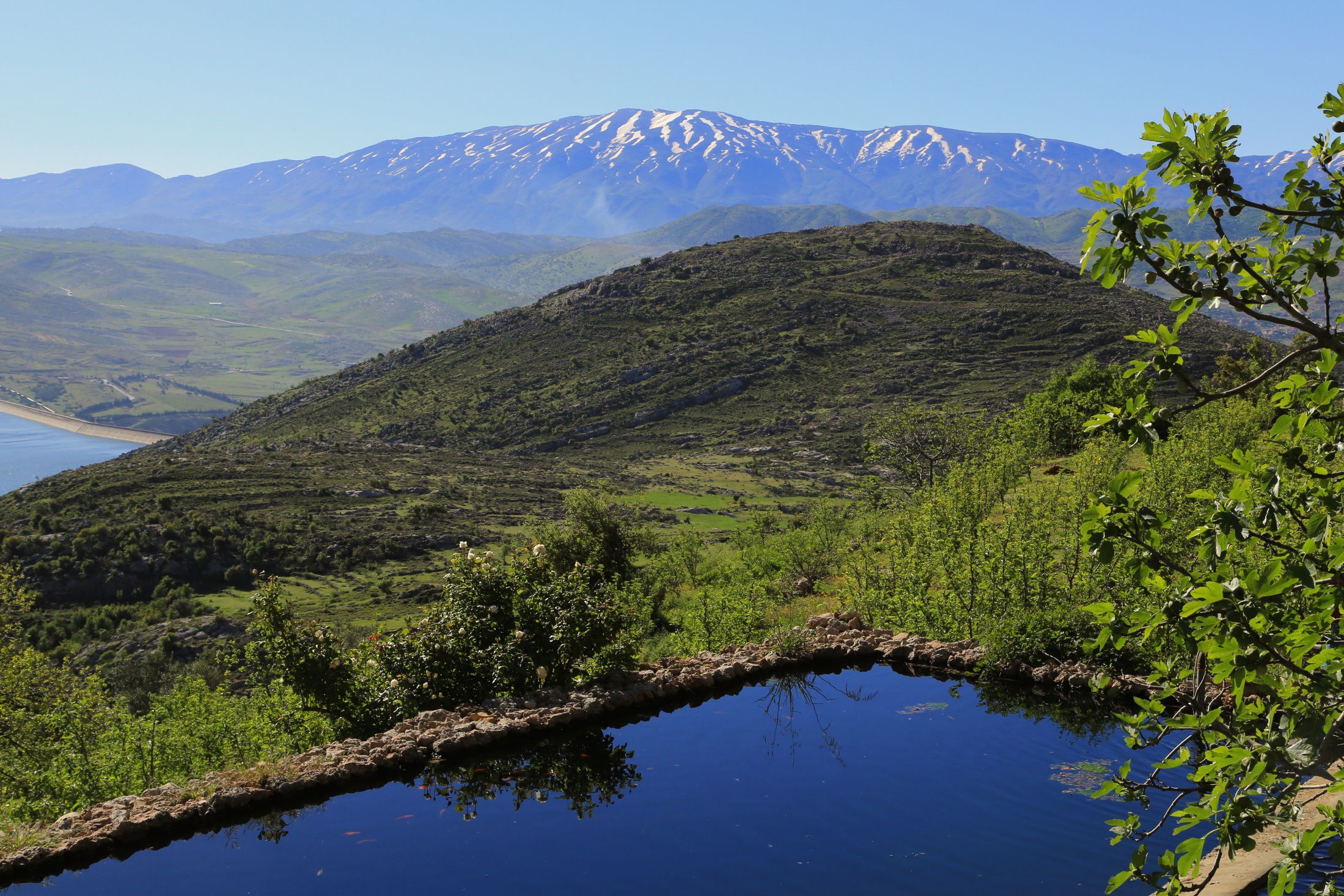 results by 2030
50% forest recovered by 2030
35% population have incomes from sustainable land management
Solid waste management system established by 2025
25% population have renewable energy option
Local construction code of conducts are formulated and socialyzed.
Monitoring and evaluation system of environmental risks implemented by 2030
supporting 2030 Agenda
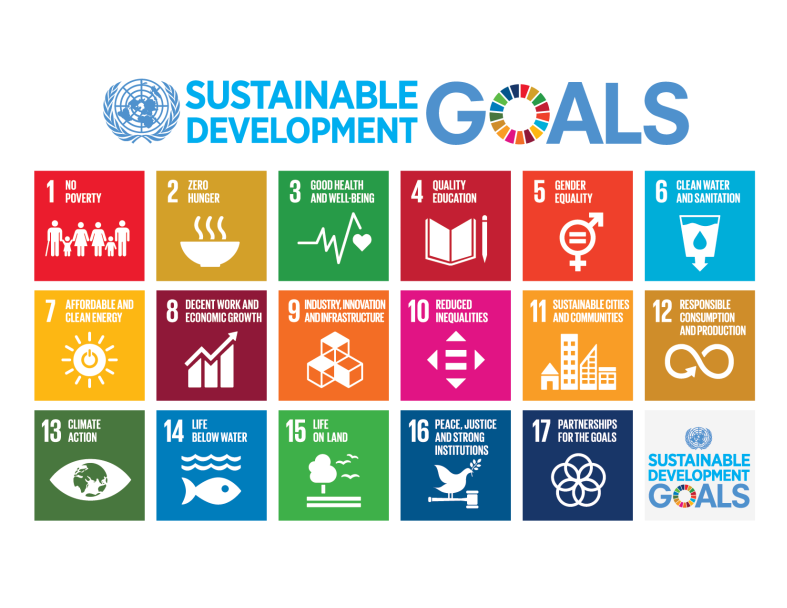 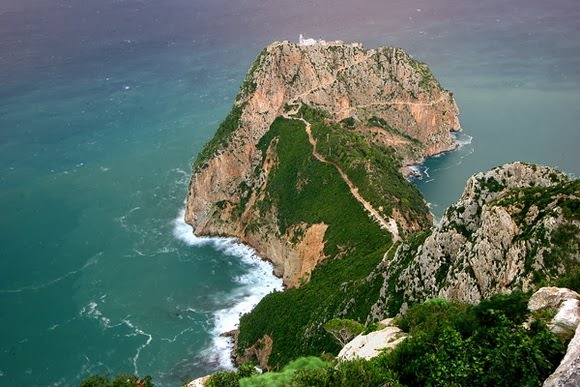 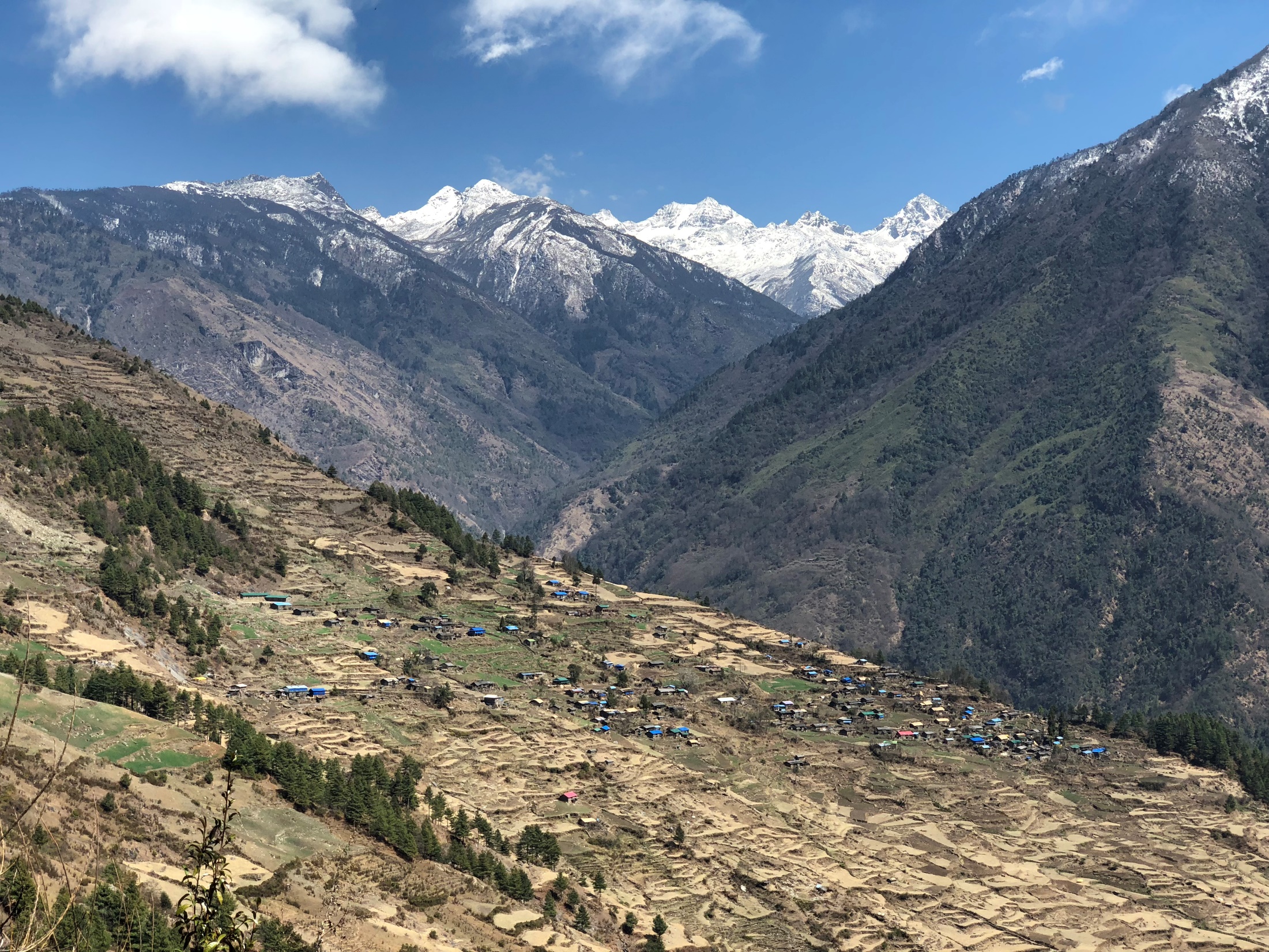 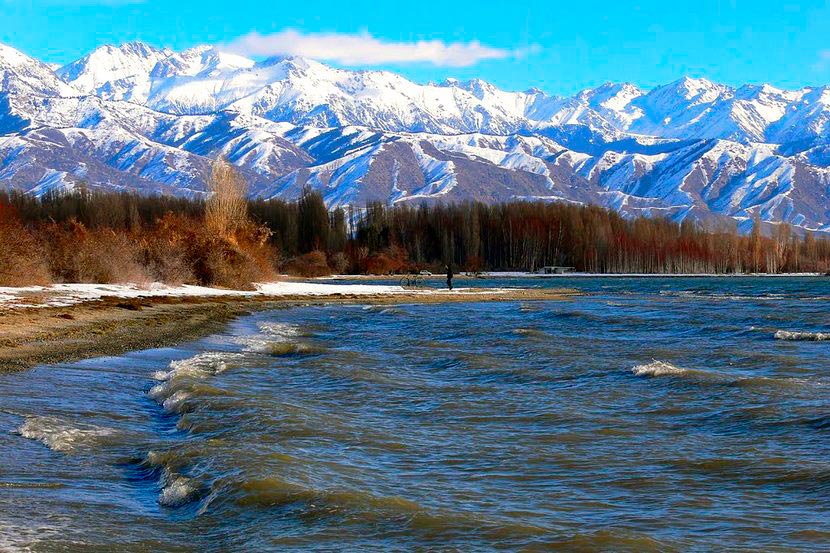 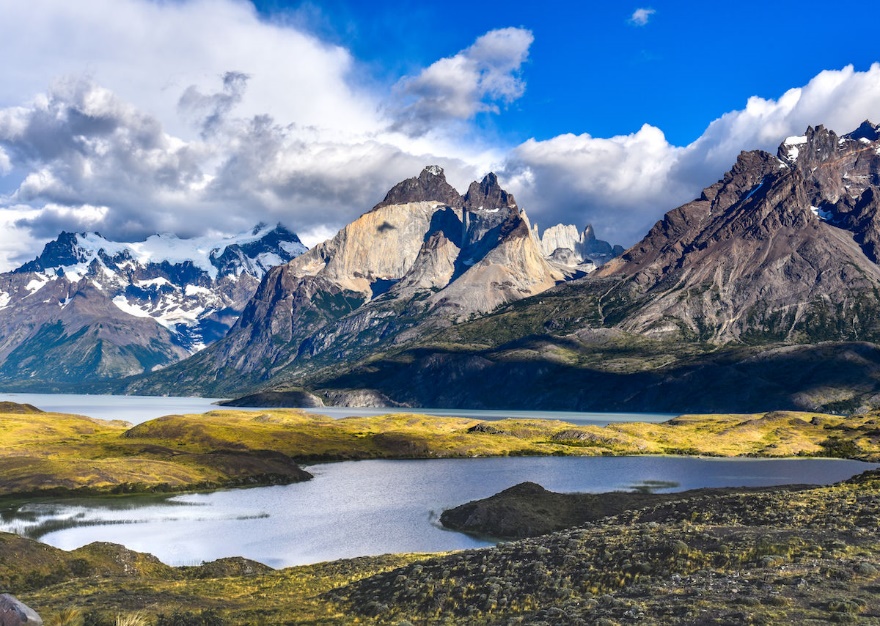 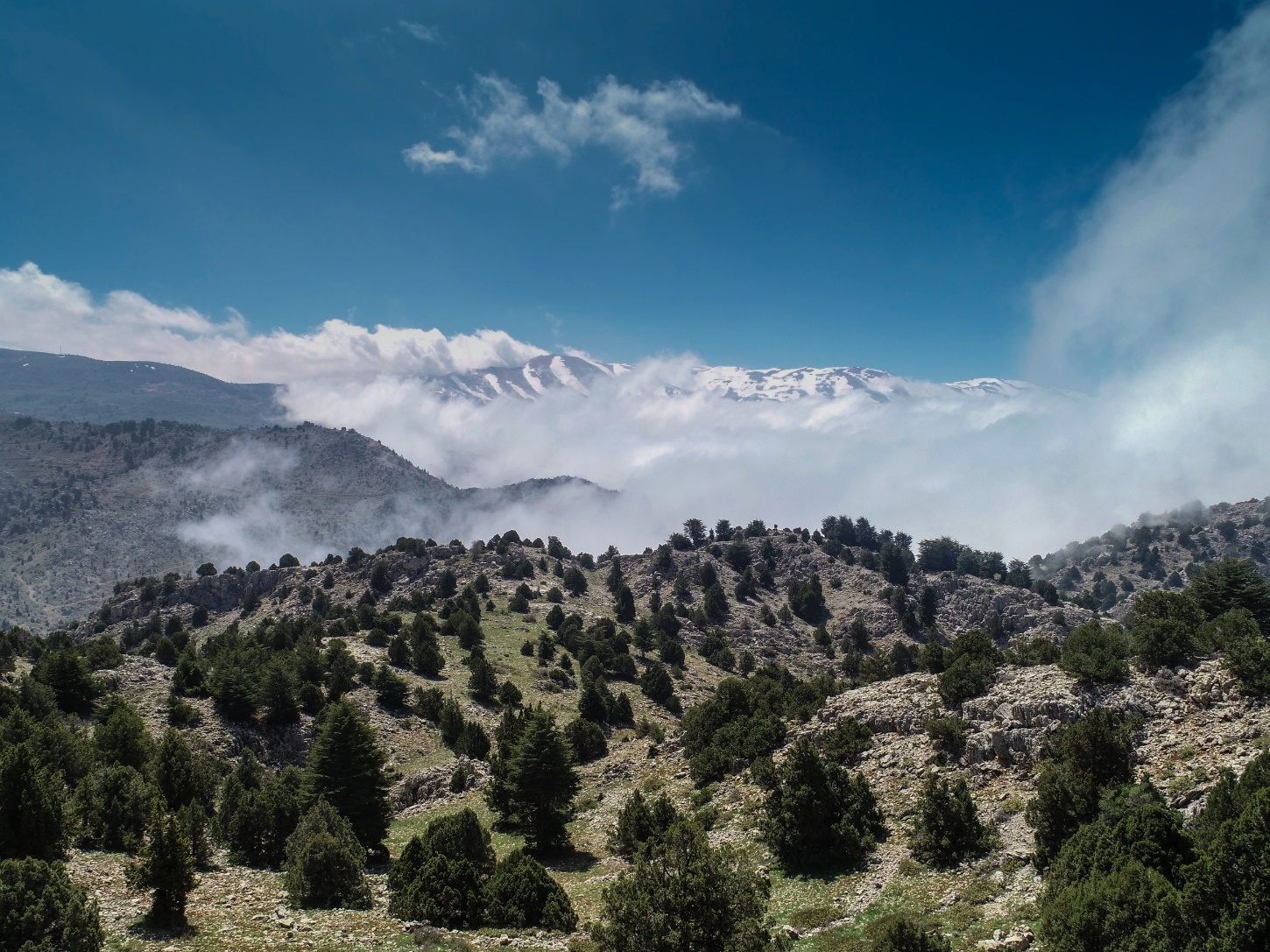 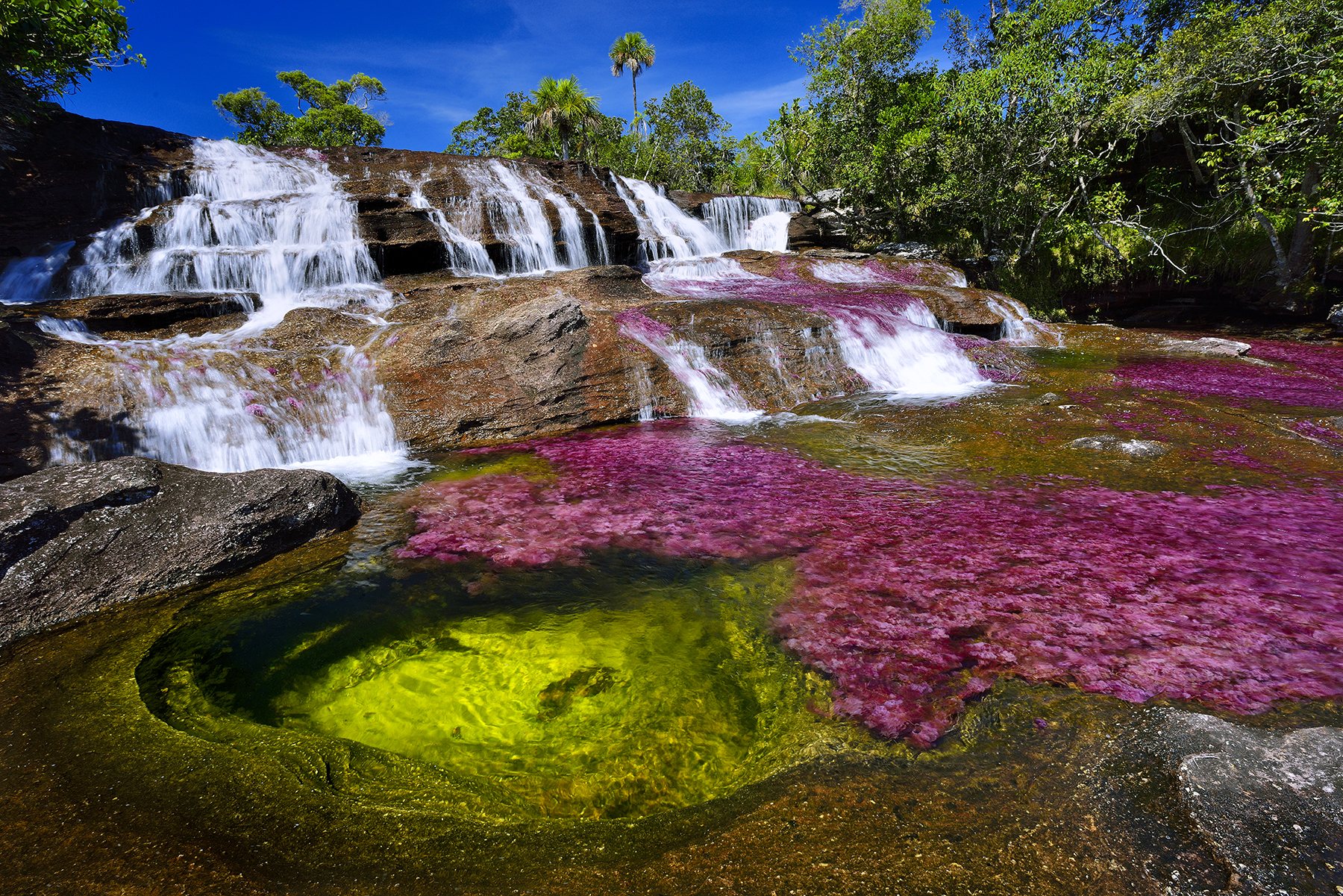 THANKS FOR YOUR ATTENTION